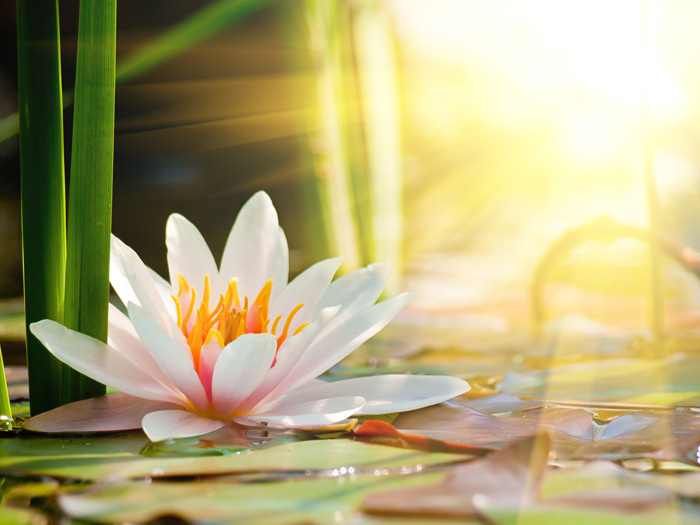 Использование элементов йоги в физкультурно-оздоровительной работе со старшими дошкольниками
Шиловская Е.В.
Воспитатель МБДОУ №17
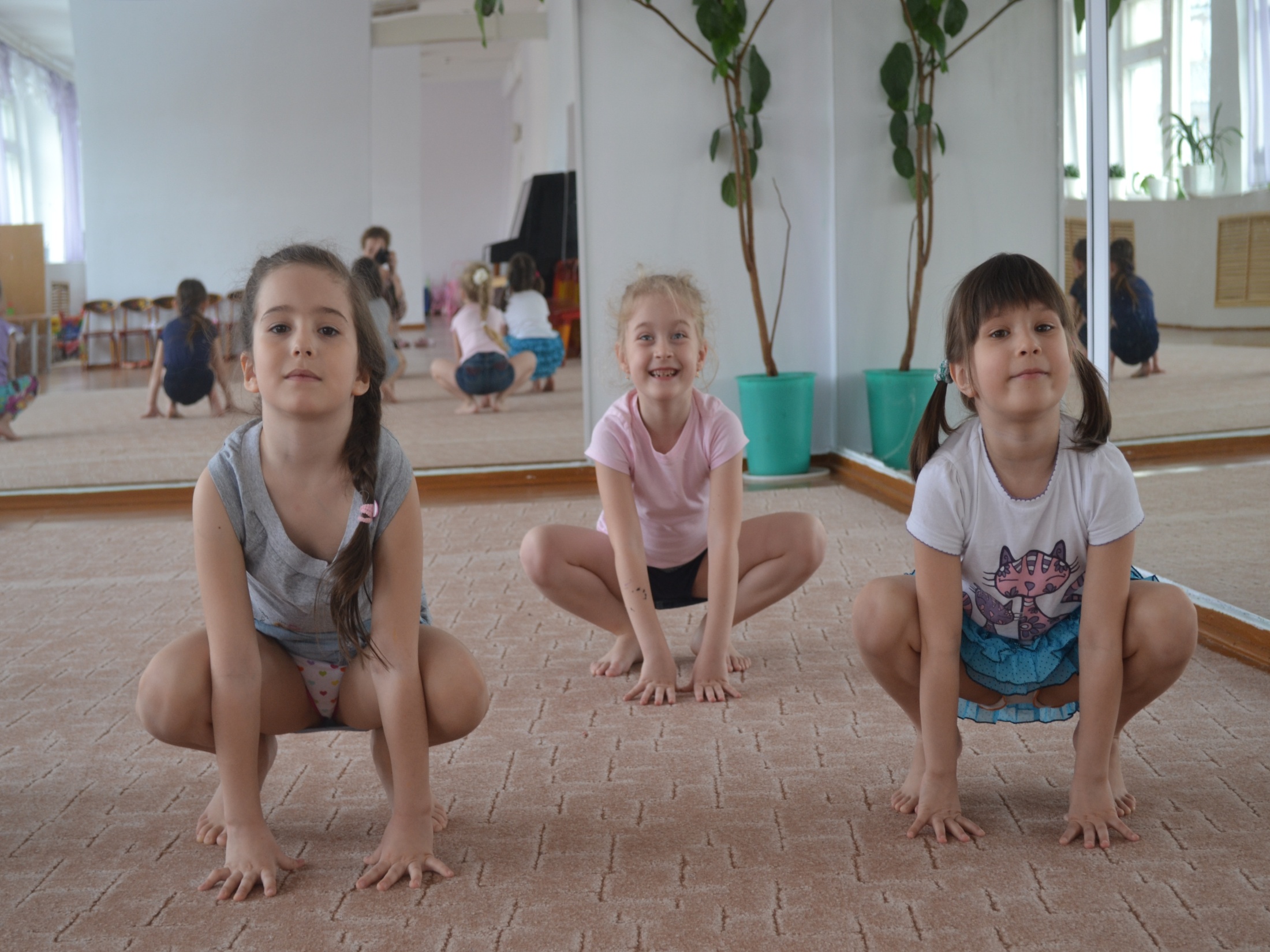 ДЕТИ – ЭТО ИЗНАЧАЛЬНО «МАЛЕНЬКИЕ ЙОГИ» ОТ РОЖДЕНИЯ.
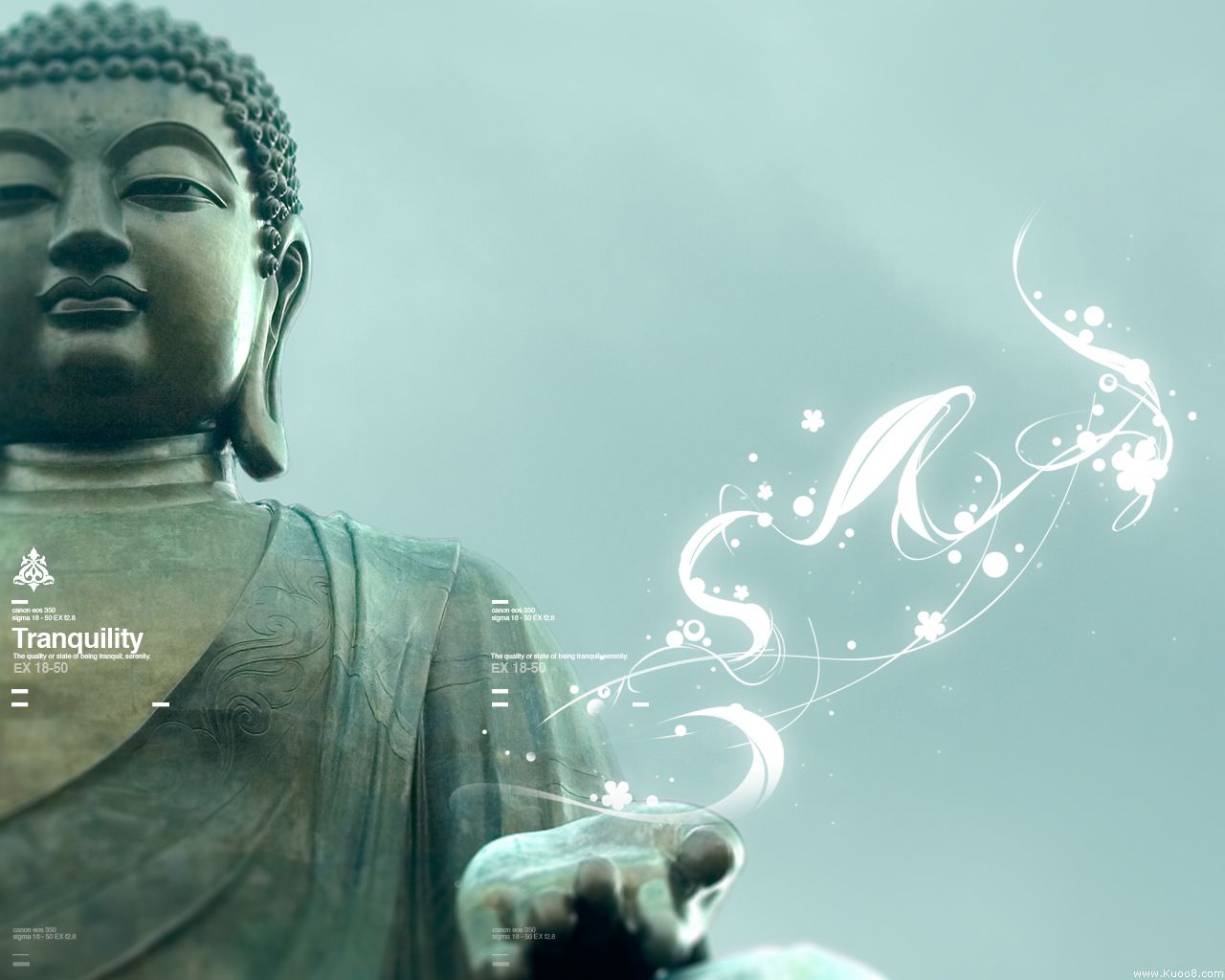 Йога
является древним учением, предназначенным для оздоровления тела и для успокоения, укрепления и прояснения ума. Хорошее пищеварение, крепкий сон, энергичное состояние и энтузиазм, прекрасное функционирование внутренних органов, гибкость и хороший мышечный тонус, счастье и постоянная лёгкость - лишь некоторые из достижений, которые можно достичь с помощью регулярной практики
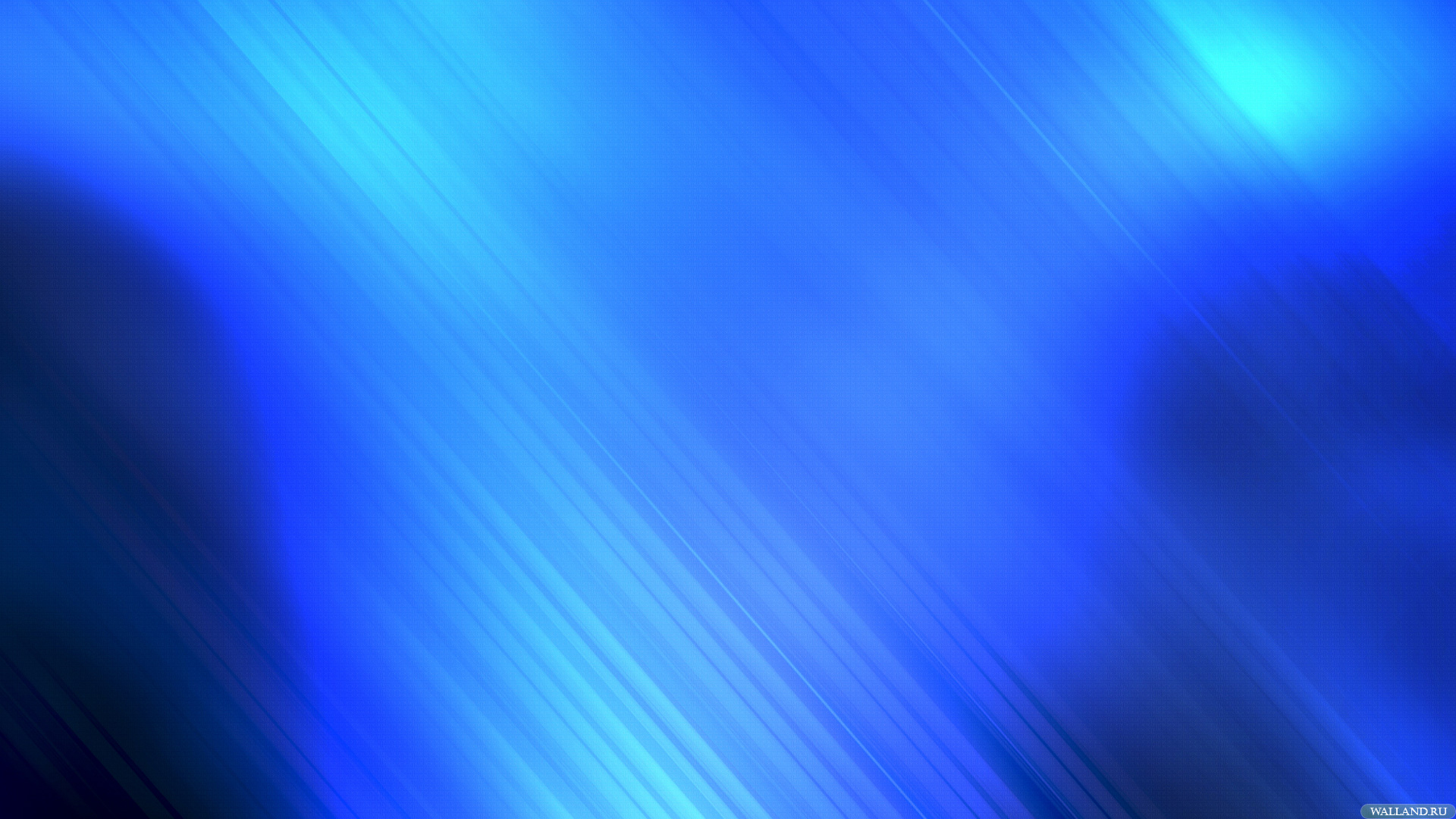 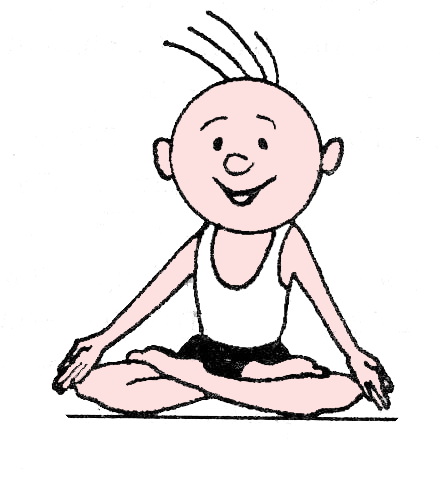 Здоровье
спокойствие
Чем полезна йога для детей?
Улучшает осанку, укрепляет  свод стопы, мышцы спины
Учит направлять энергию в нужное русло
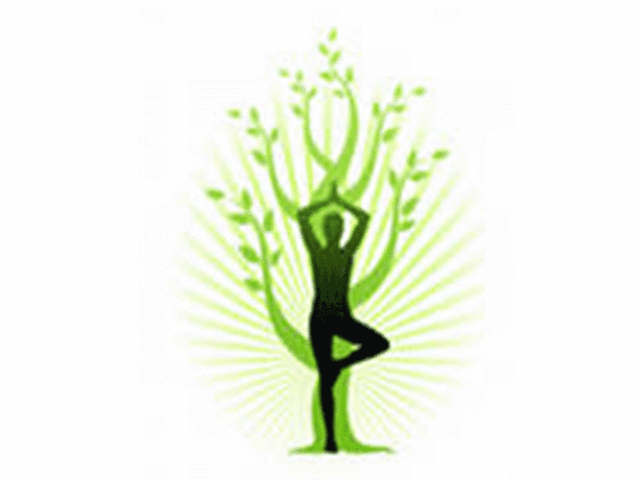 Улучшает работу внутренних органов,
развивает спокойствие и внимательность
развивает гибкость, 
выносливость, силу, координацию
помогает бороться со стрессами и повысить самооценку
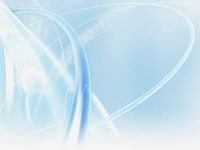 Цель - вырастить из детей не йогов, а приучить их к правильным физическим нагрузкам и оздоровить, научить чувствовать свое тело и управлять эмоциями
Я ставлю  следующие задачи:
учить детей чувствовать свое тело, выполнять движения осознано, легко и красиво;
развивать гибкость и эластичность позвоночника, формировать правильную осанку;
обучать детей технике правильного дыхания;
воспитывать морально-волевые качества, выдержку, настойчивость;
формировать положительное отношение  к физкультуре и спорту.
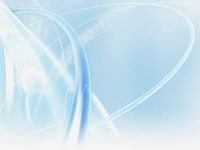 Новизна моей работы
заключается в принципиальном отличие упражнений йоги от классических физических упражнений.
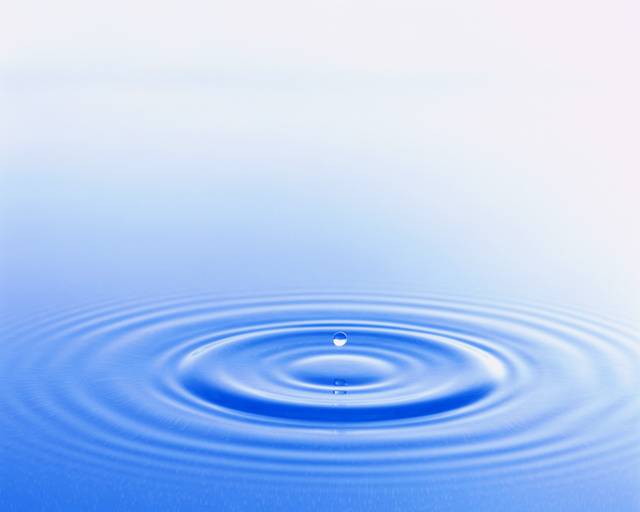 Практическая значимость использования элементов йоги
заключается в оздоровлении и гармоничном  физическом развитии детей, укреплении мышц тела, развитии гибкости тела и эластичности позвоночника, обучения навыкам правильного дыхания и расслабления.
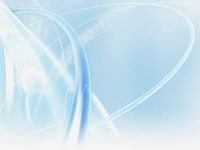 Как обеспечить продуктивность данной работы?
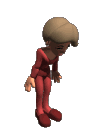 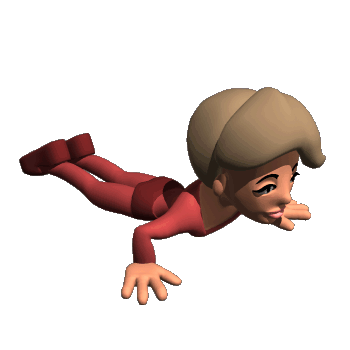 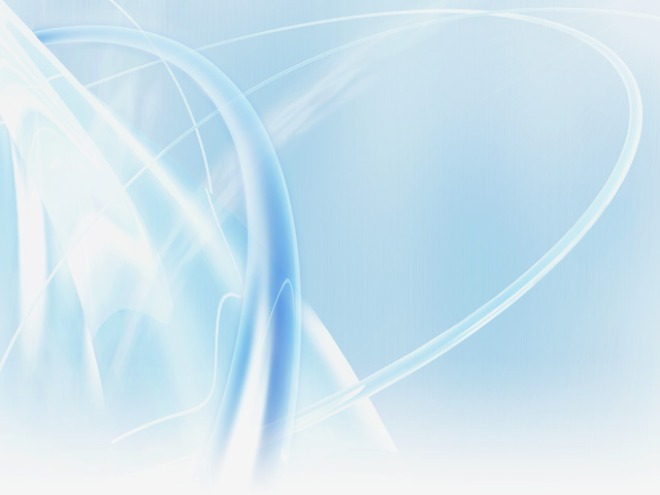 По результатам диагностики  по физическому развитию на начало учебного  2014-2015 года
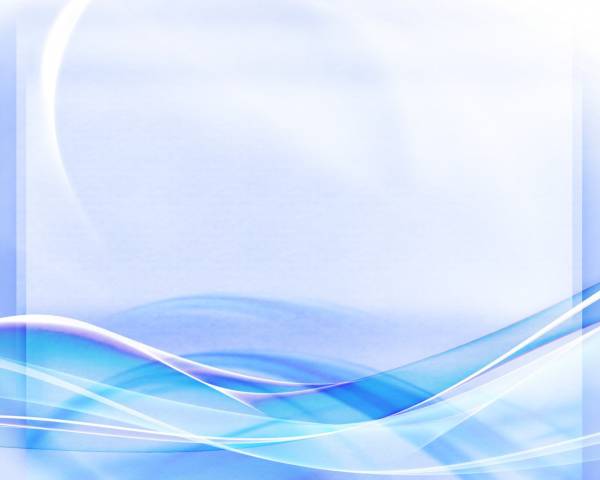 На занятиях я отмечала
неумение детей сосредоточиться на задании, 
отвлекаемость, 
невнимание, 
детей бывало трудно успокоить после интенсивных упражнений.


И  я сделала вывод, что работе с детьми эффективным средством, будет использование  элементов йоги.
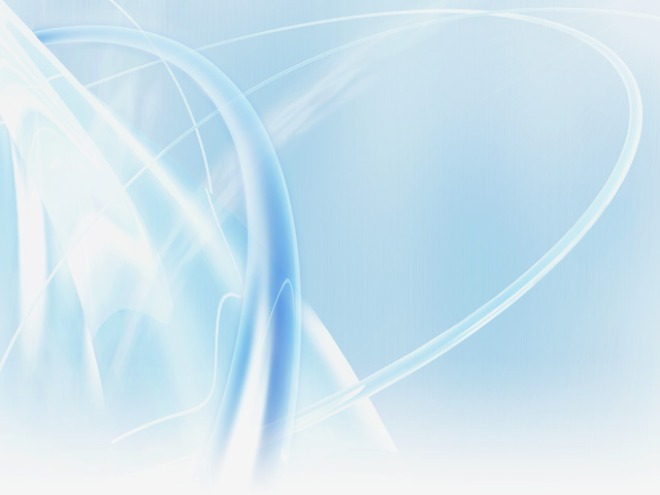 Бодрящая гимнастика после сна
Йога-игры
Элементы йоги
Йога-сказки
занятия по физической культуре и утренняя гимнастика
Занятия йога-гимнатики
Физминутки
Раскрашивание мандал
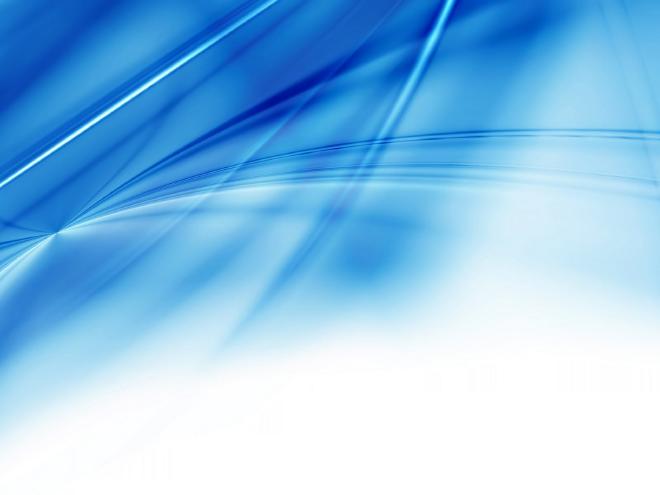 Занятие йога-гимнастики
В начале занятия дети поют звуки
Разминка 
Основная часть - положения тела (асаны)
Дыхательные упражнения
Заканчивается занятие релаксацией, которая называется шавасана
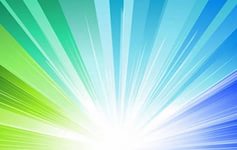 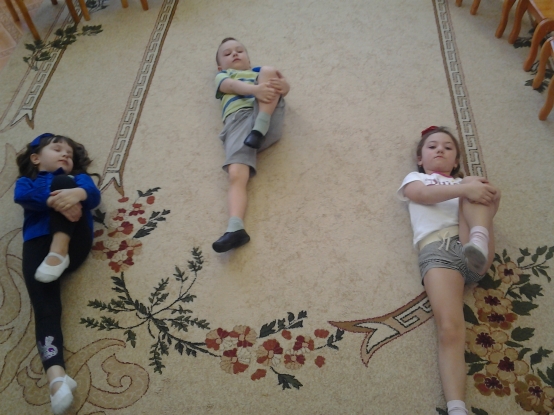 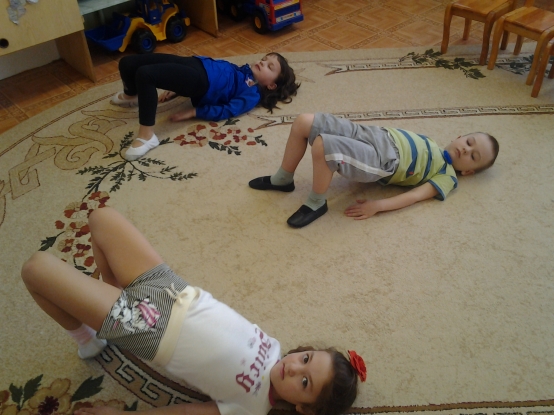 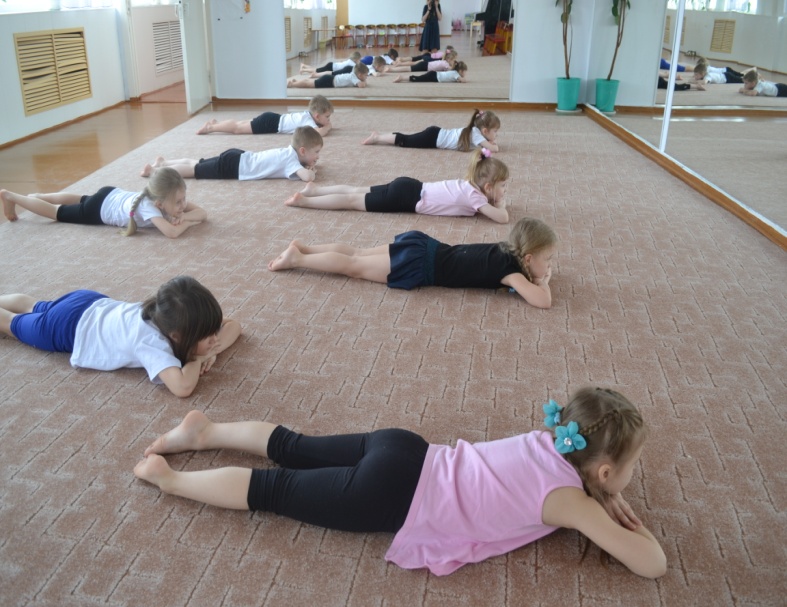 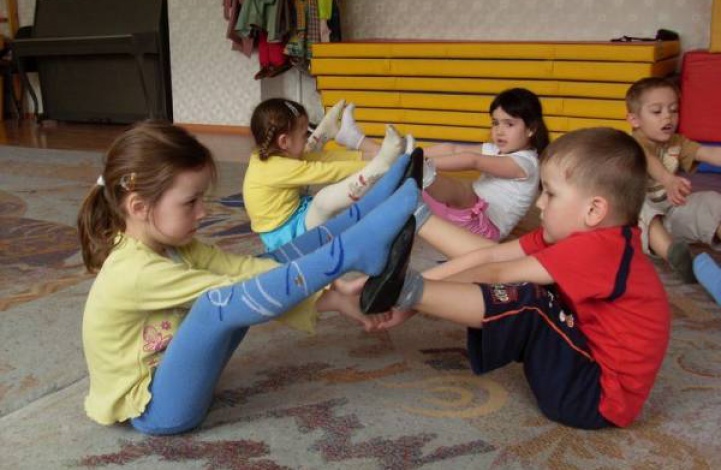 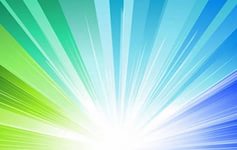 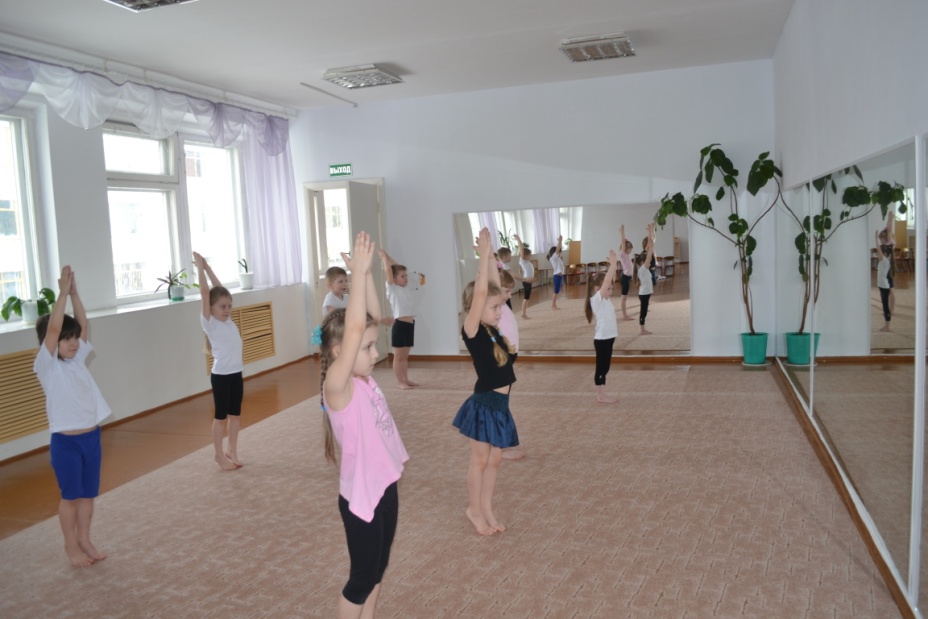 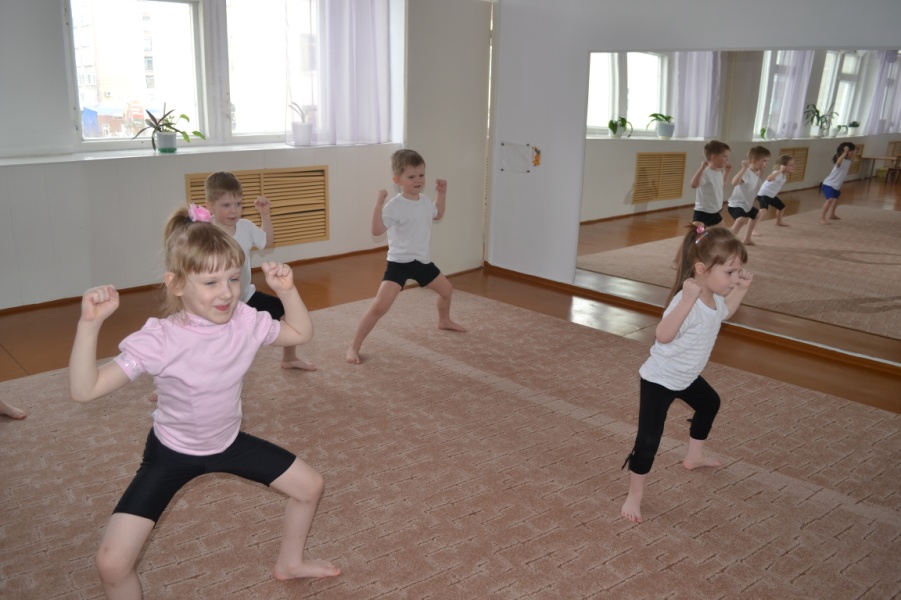 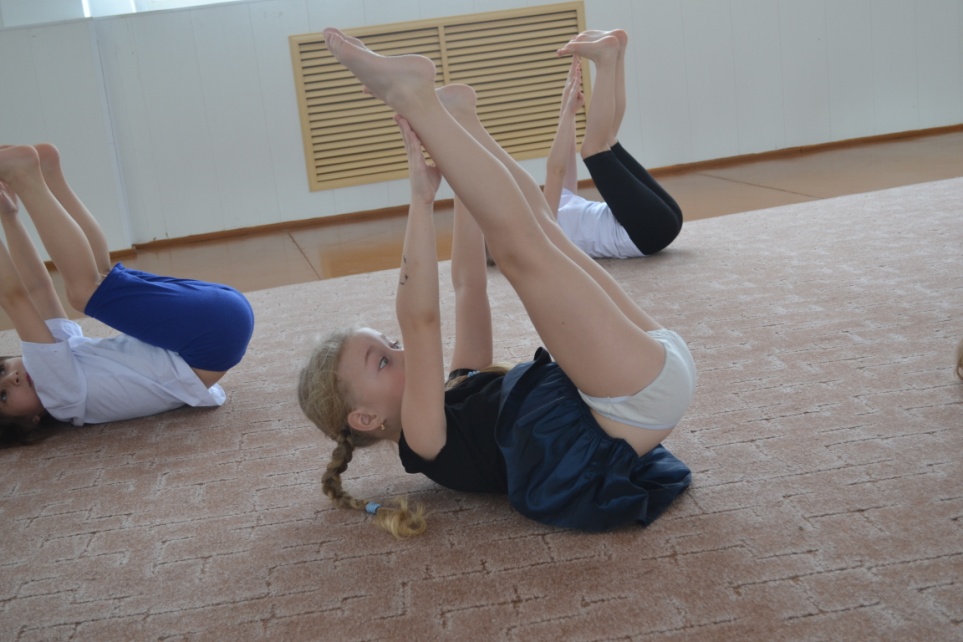 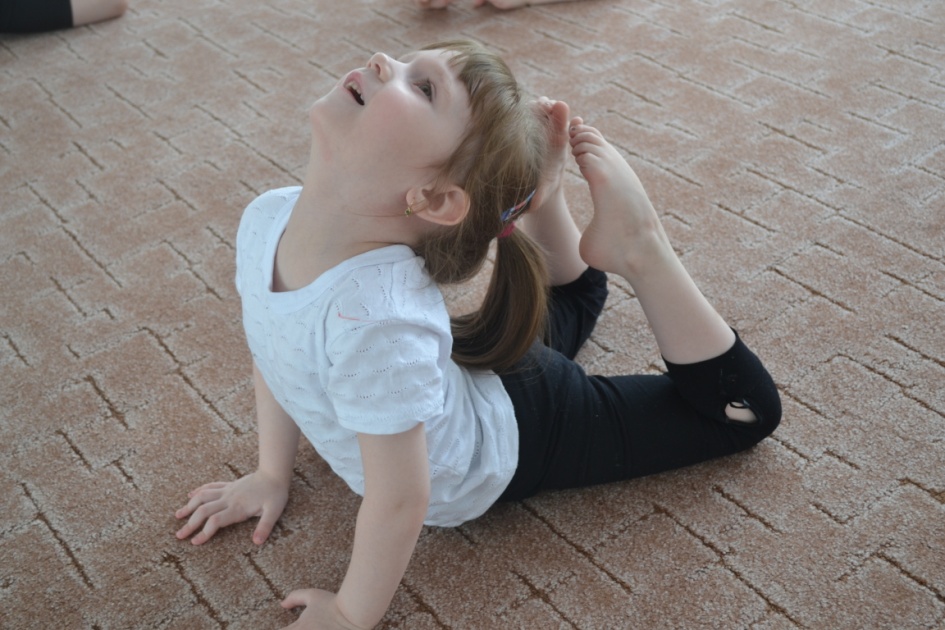 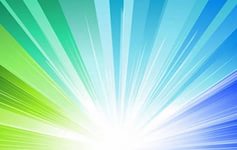 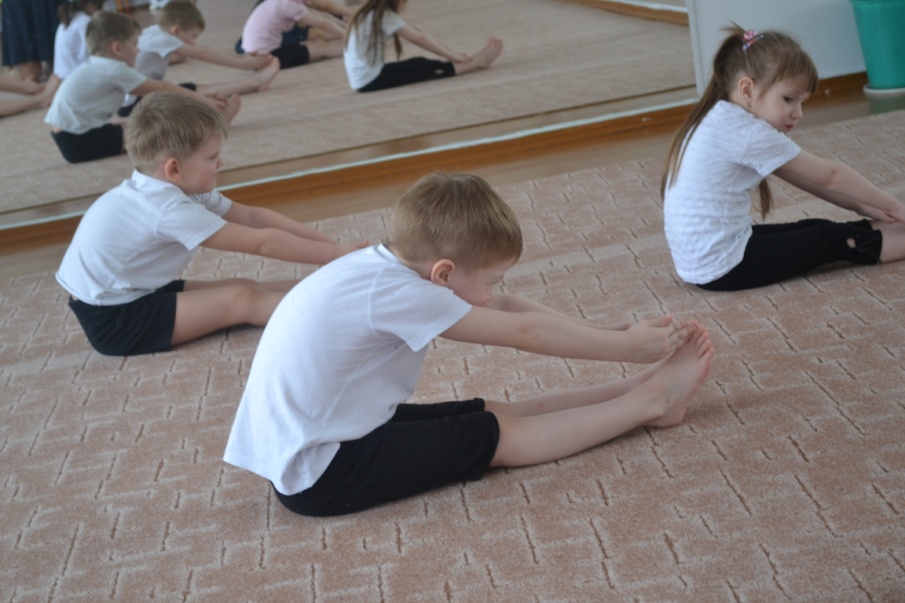 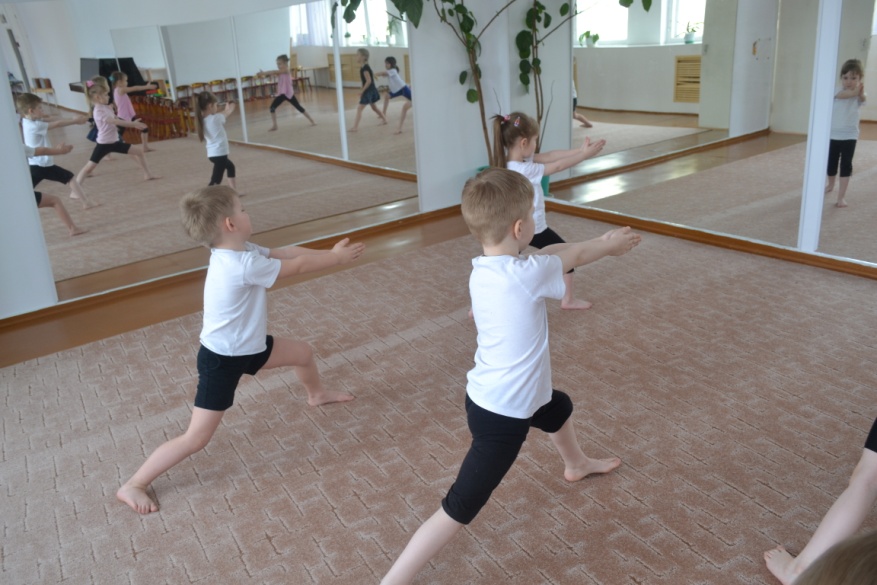 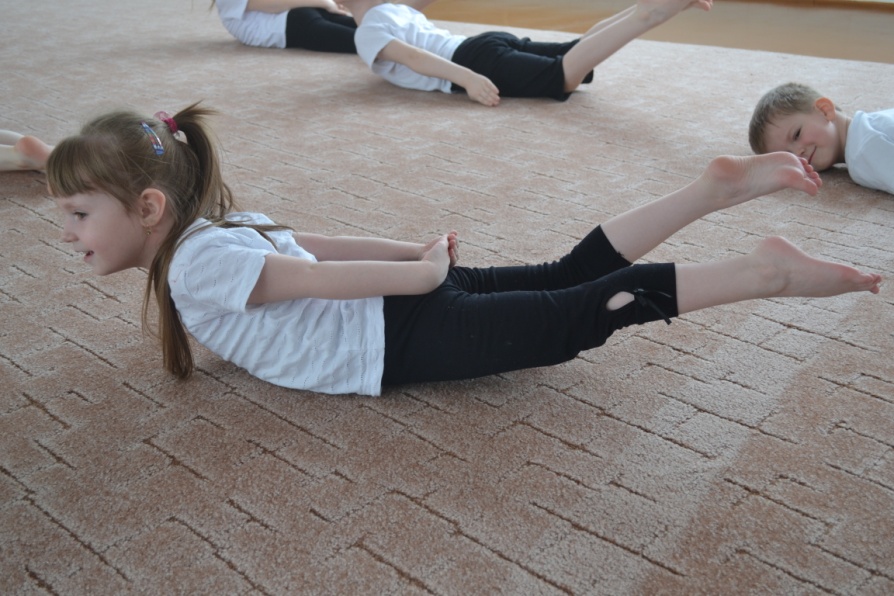 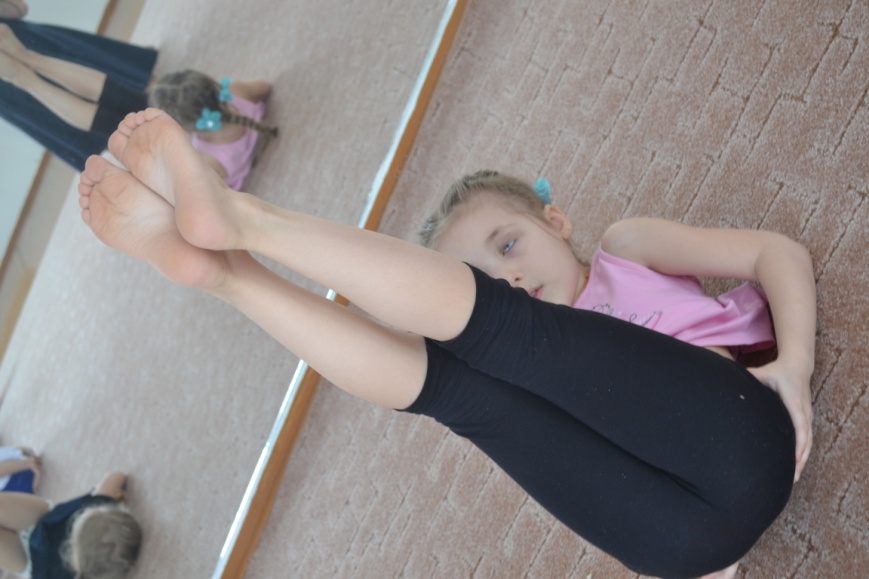 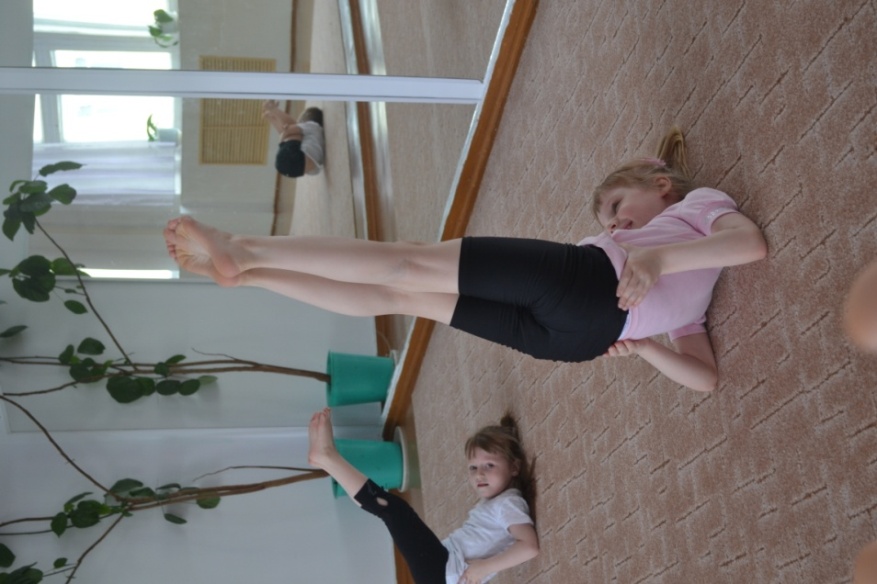 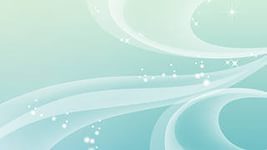 На занятиях по физической культуре:
Использование асан при упражнениях на развитие равновесия,а так же в основной части ОРУ.
Пропевание звуков при дыхательных упражнениях
Во время подвижных игр
Релаксационные упражнения и самомассаж в заключительной части занятия.
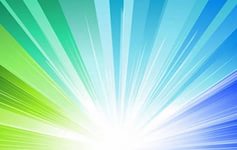 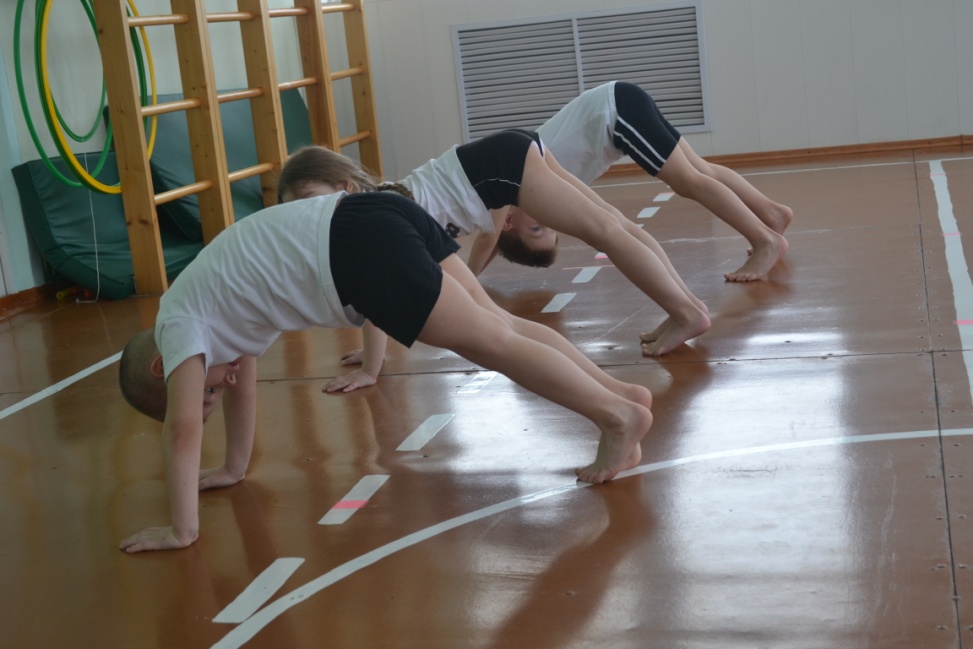 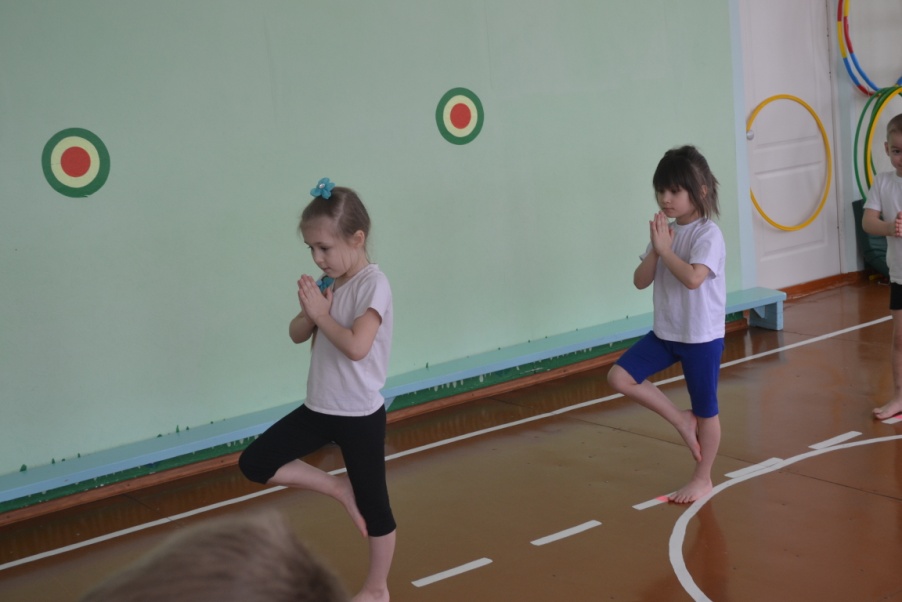 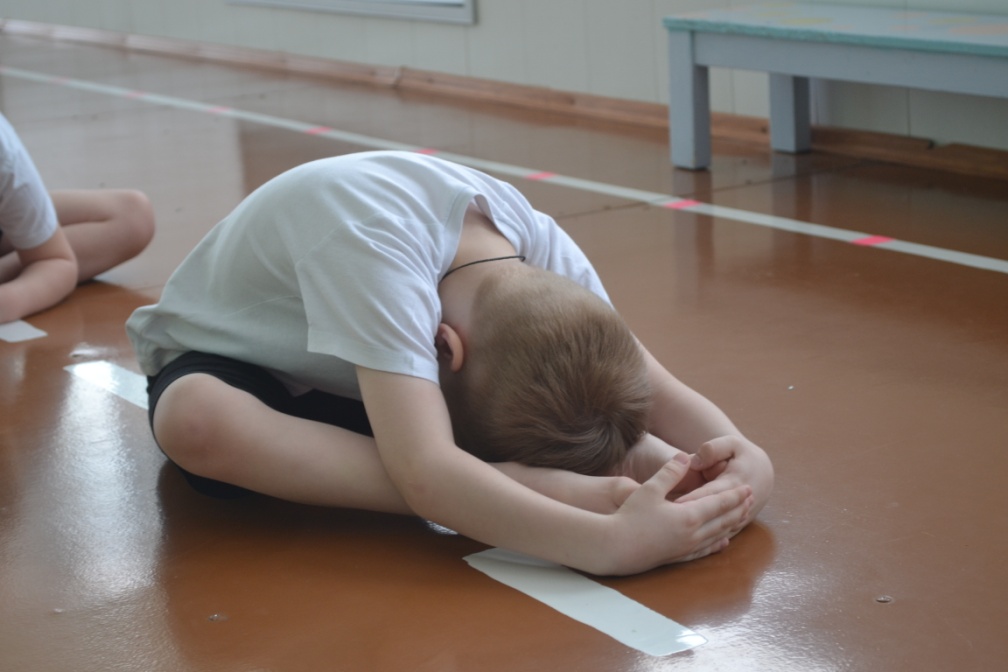 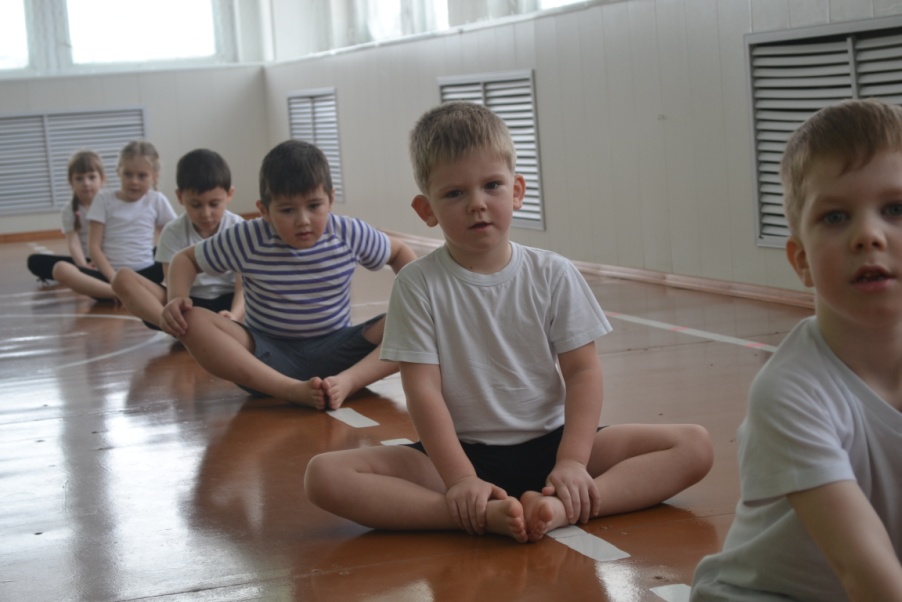 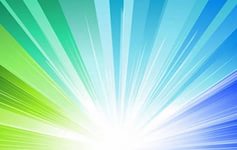 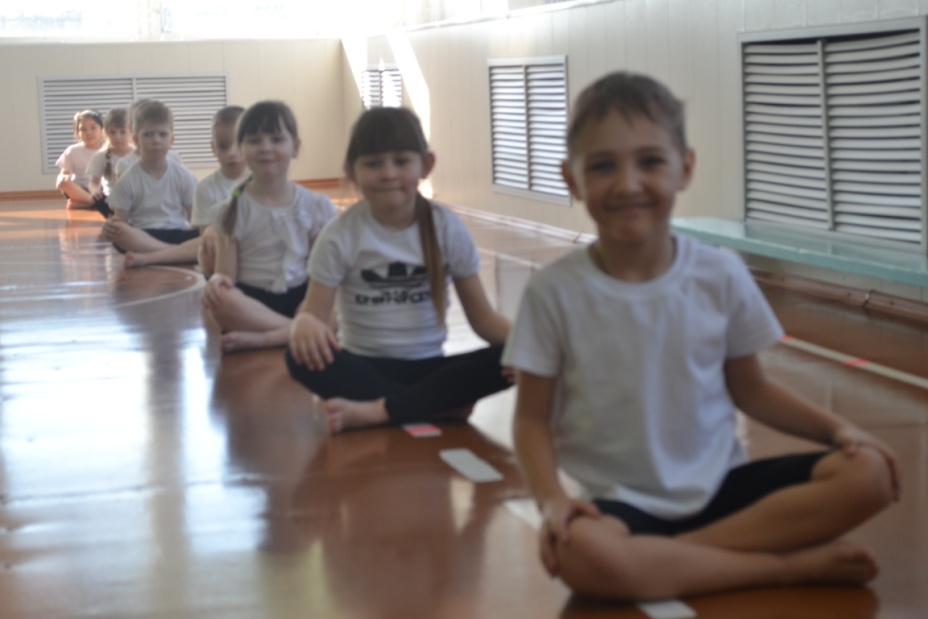 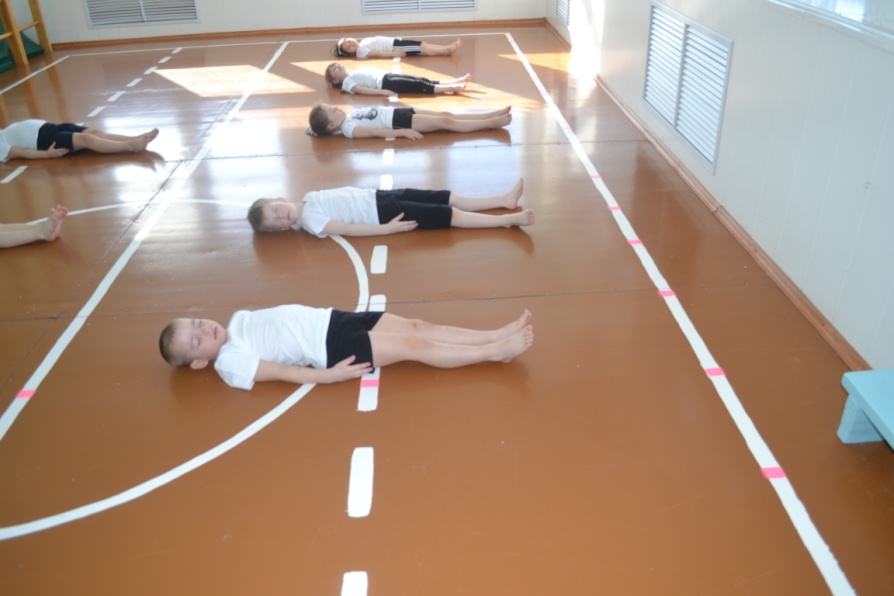 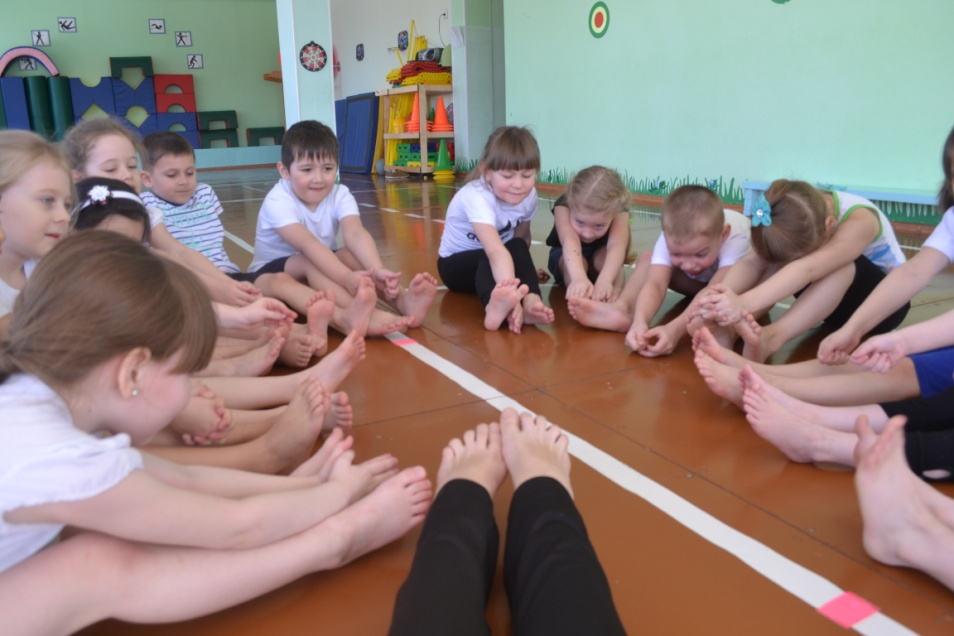 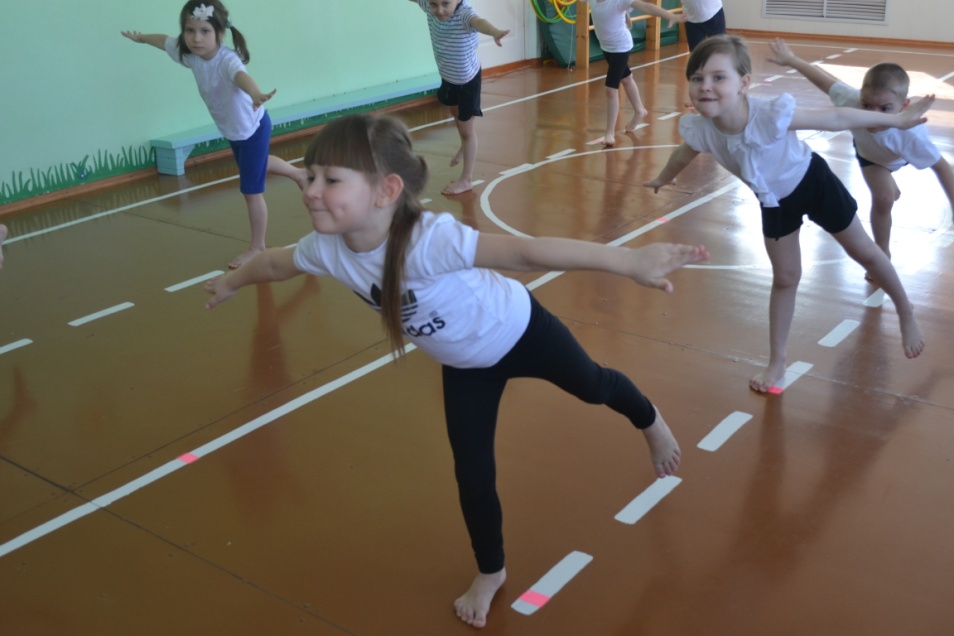 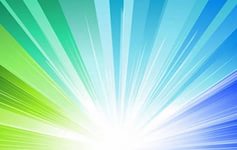 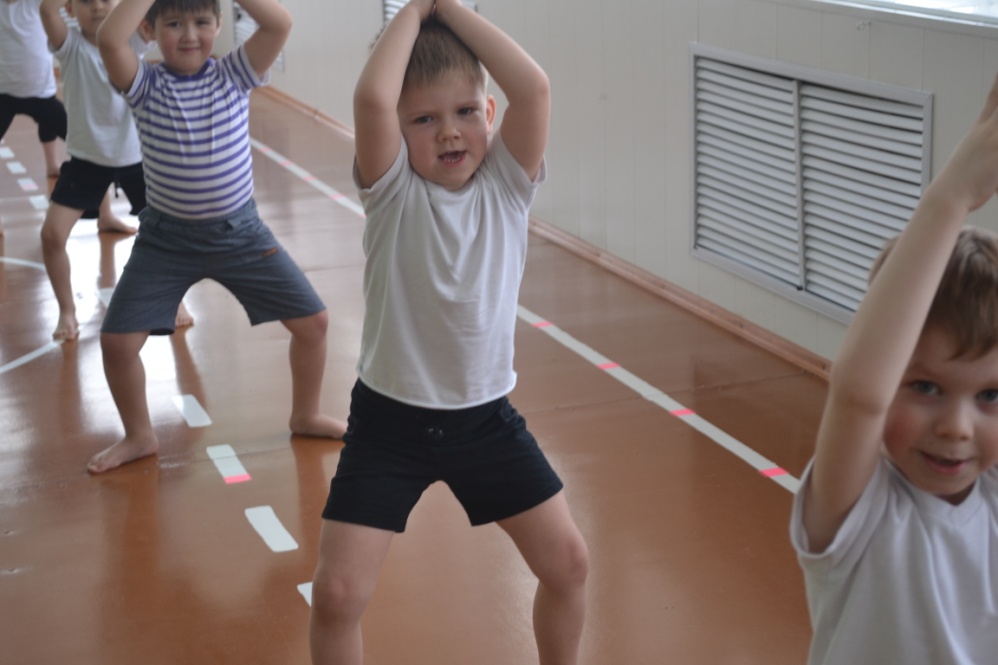 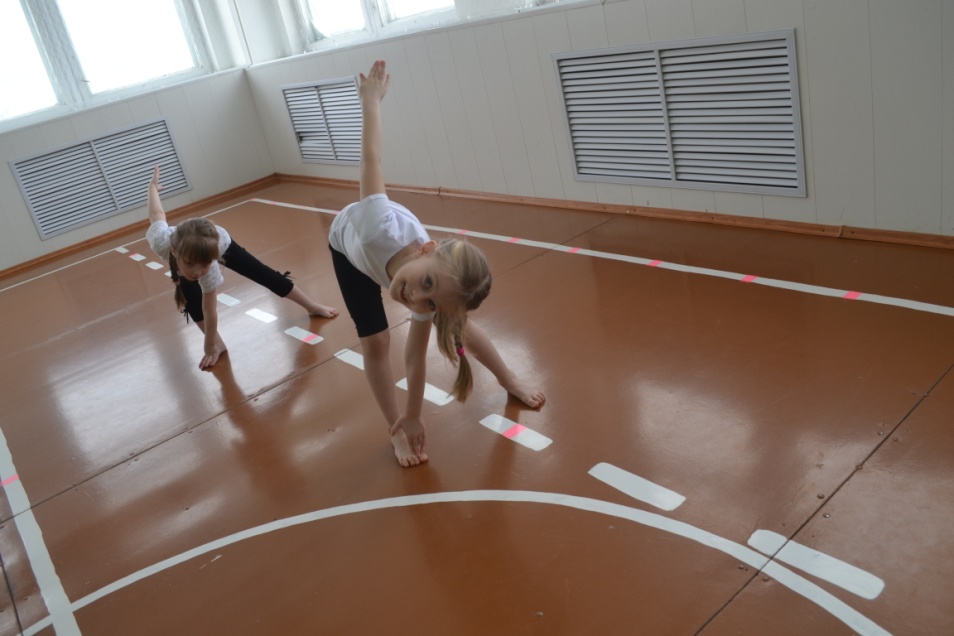 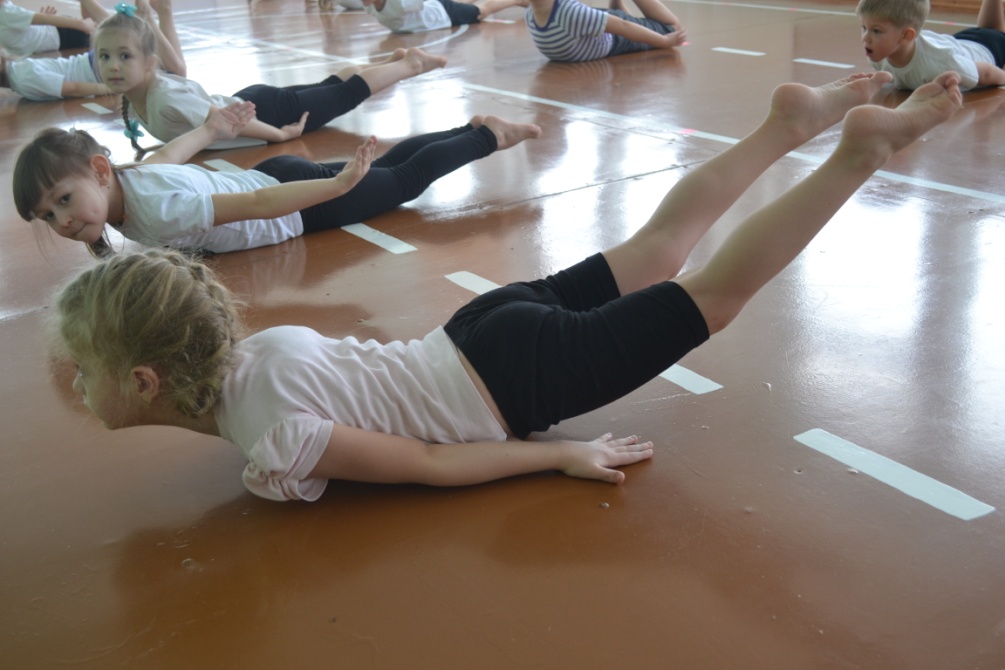 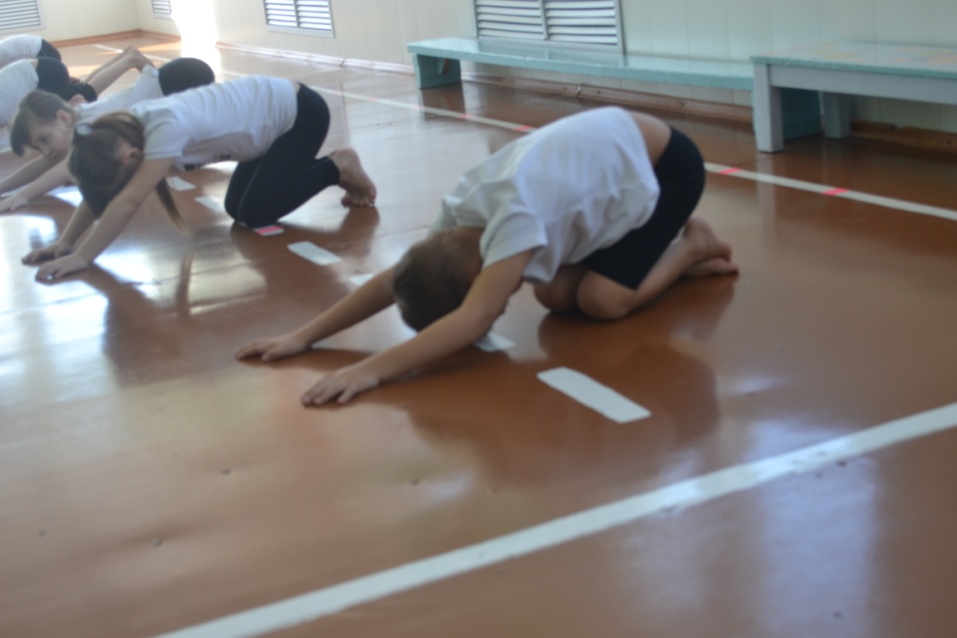 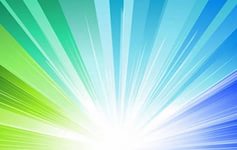 Бодрящая гимнастика:
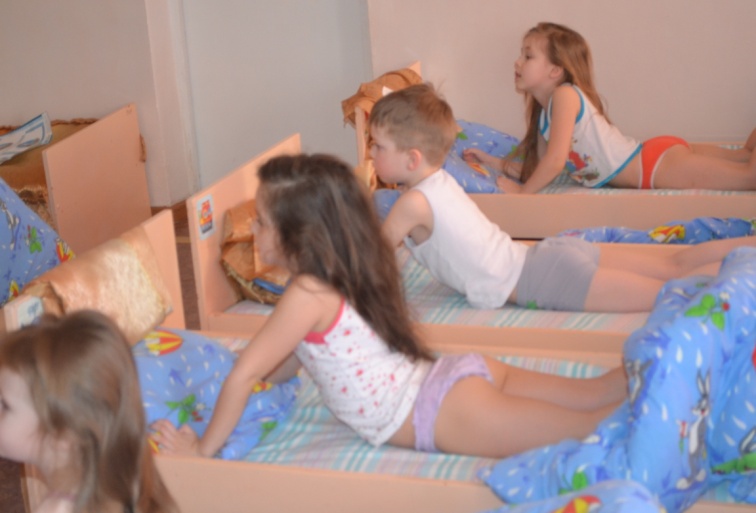 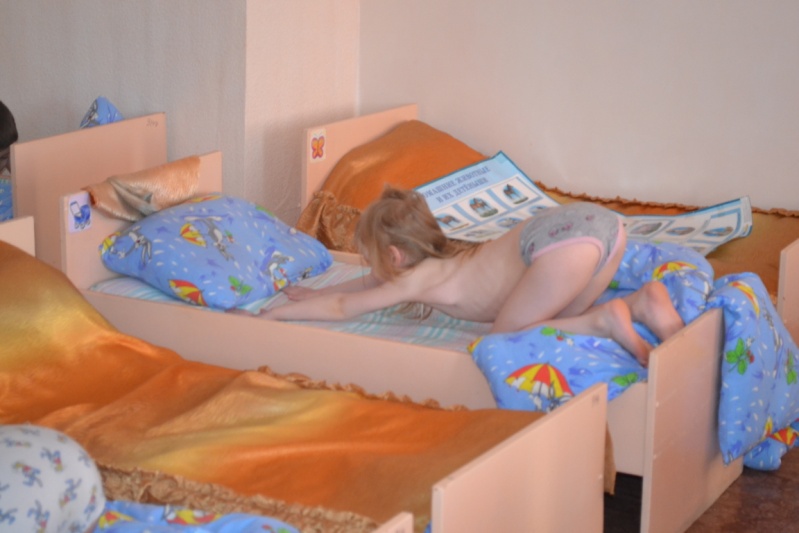 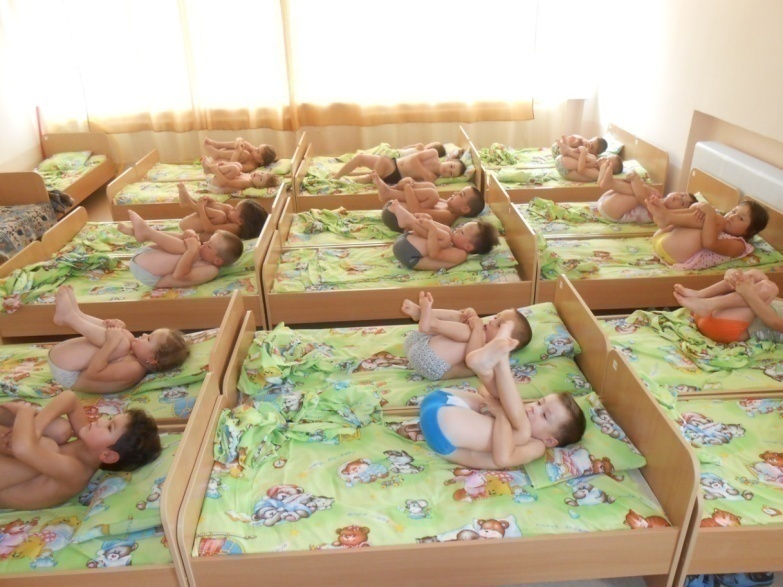 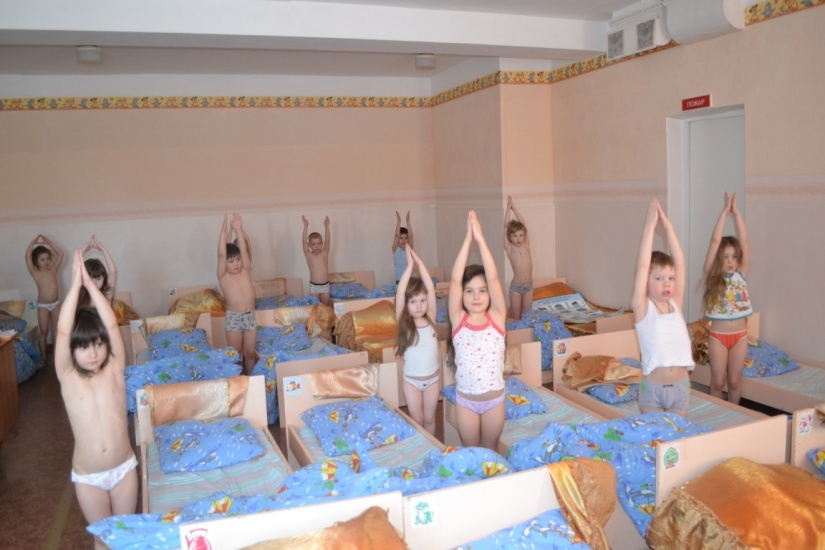 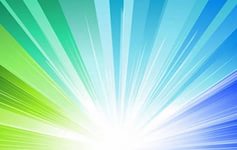 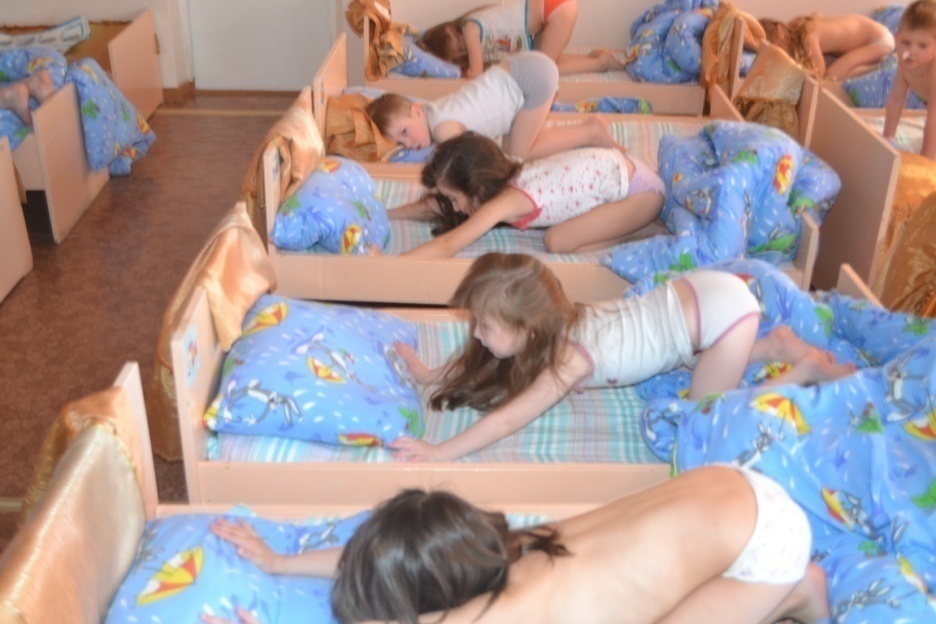 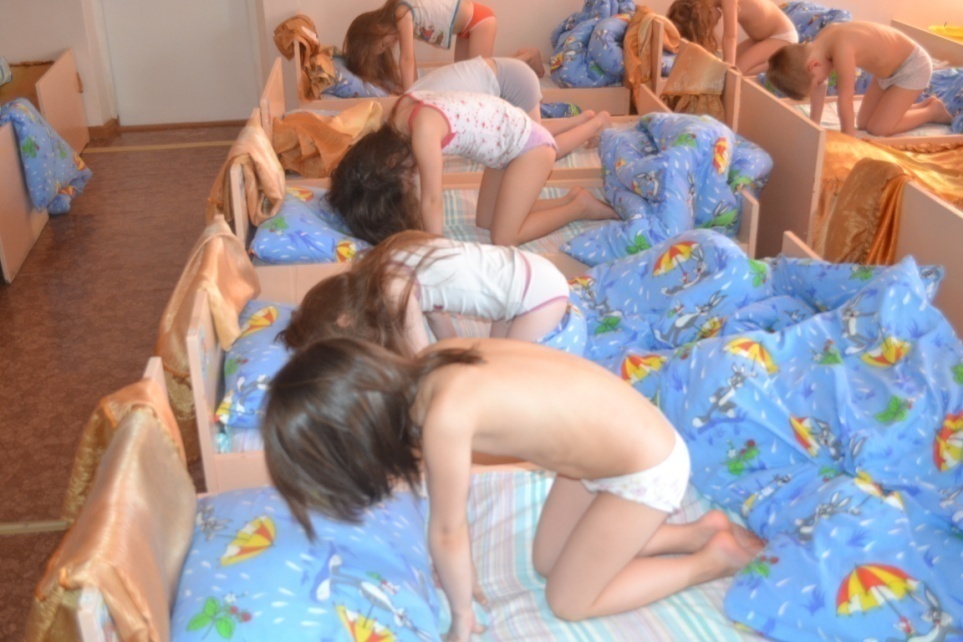 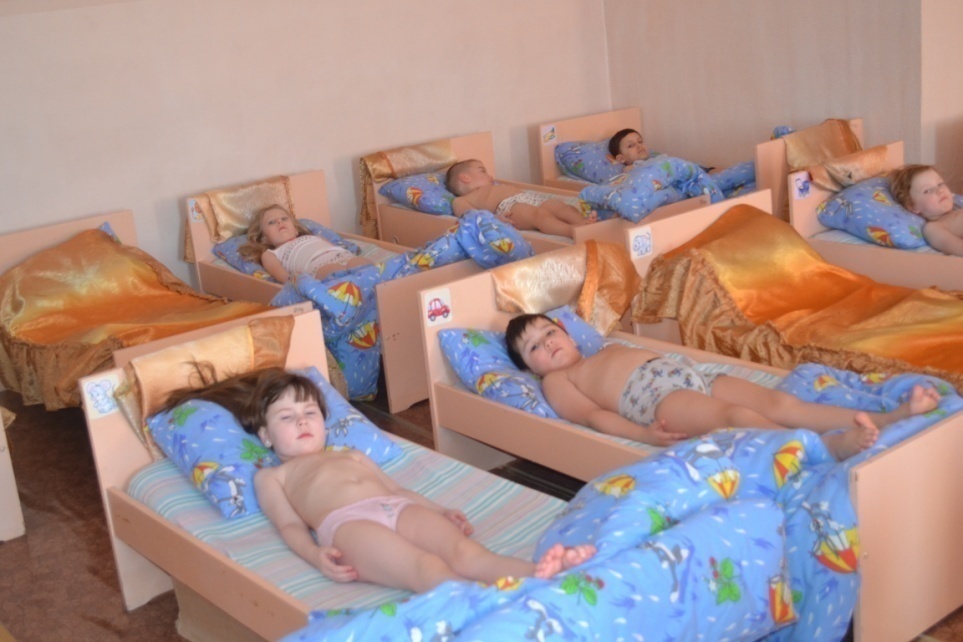 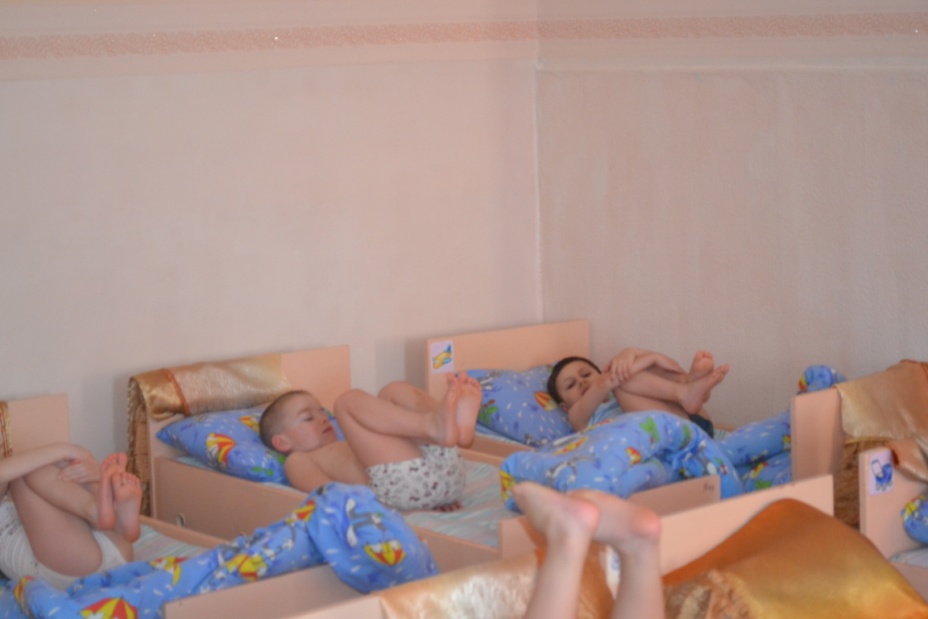 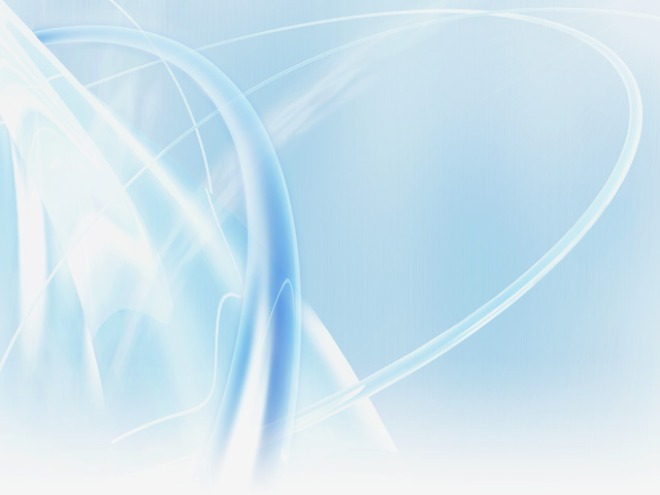 Физминутки
Четкое объяснение, визуализация образа  плюс стихотворный текст дают превосходный результат.
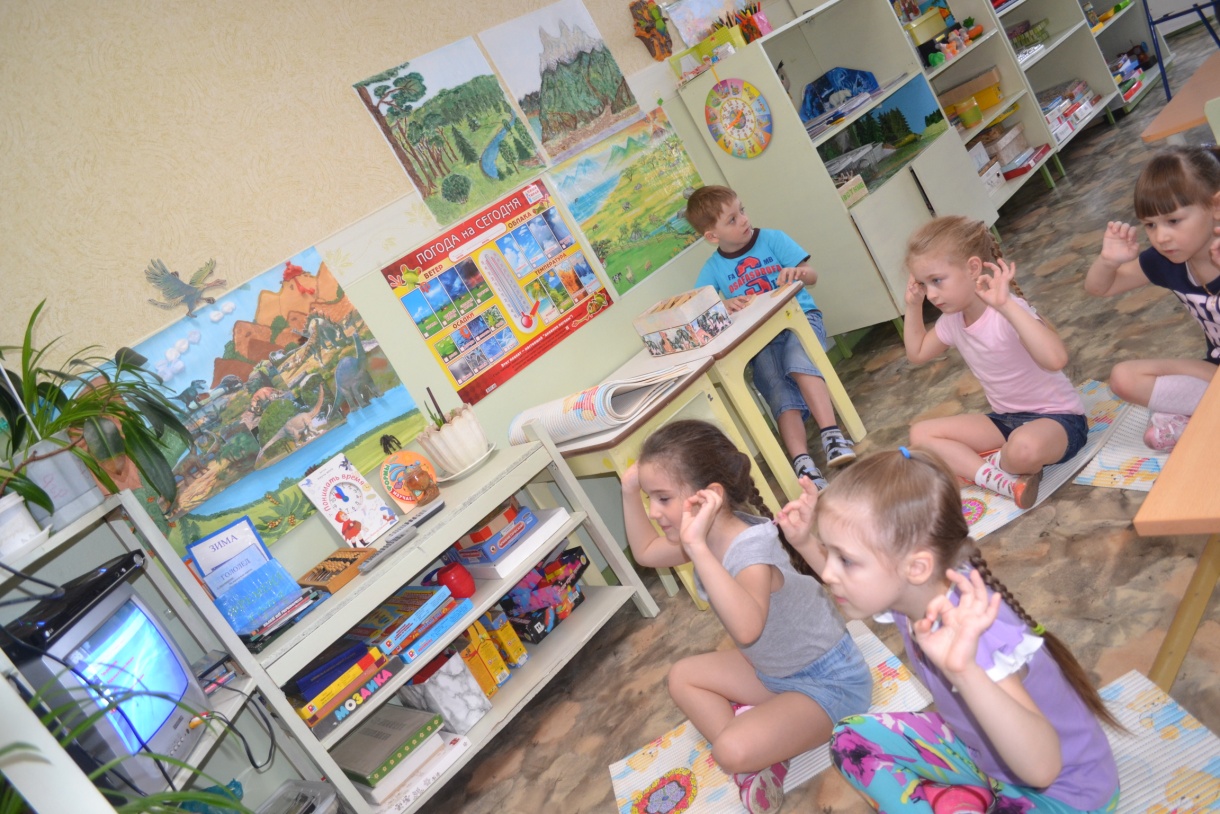 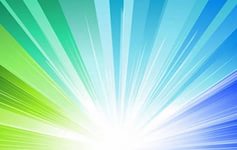 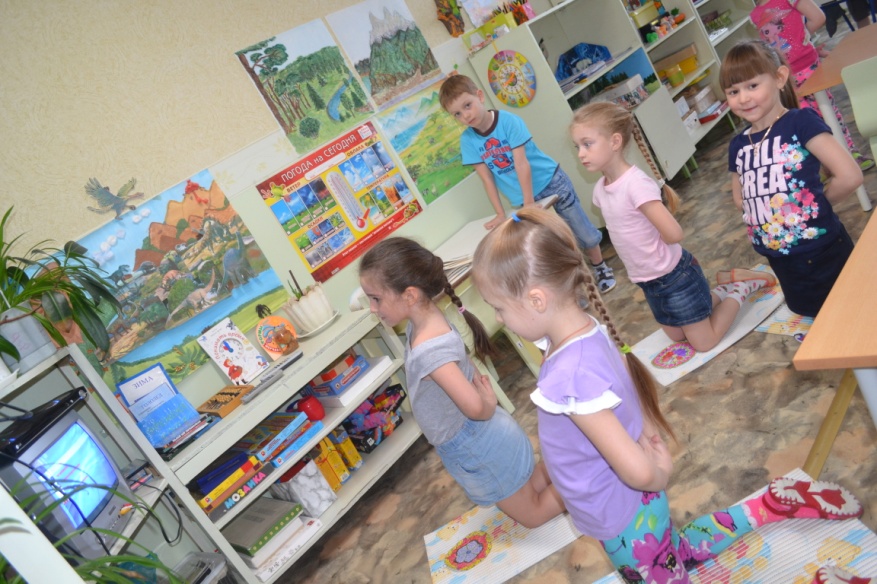 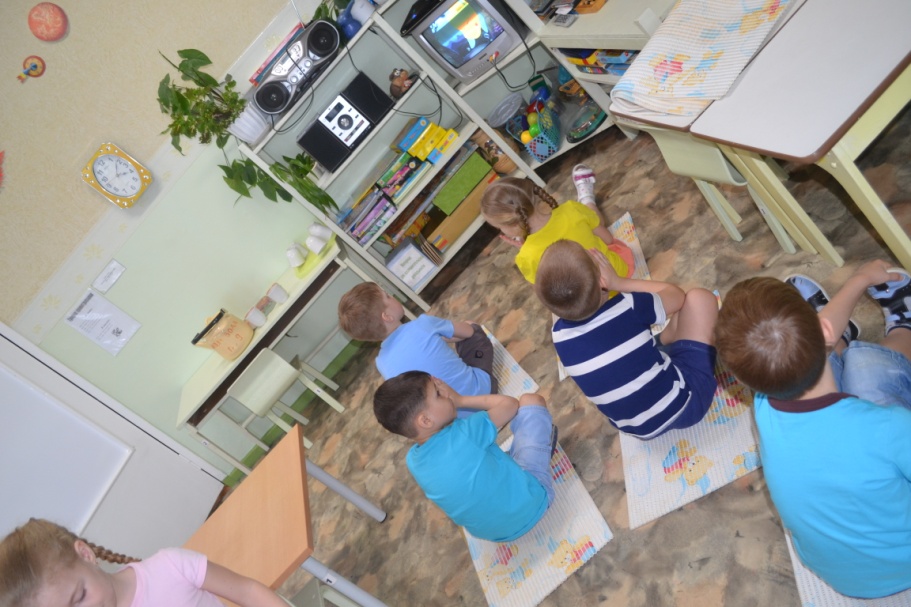 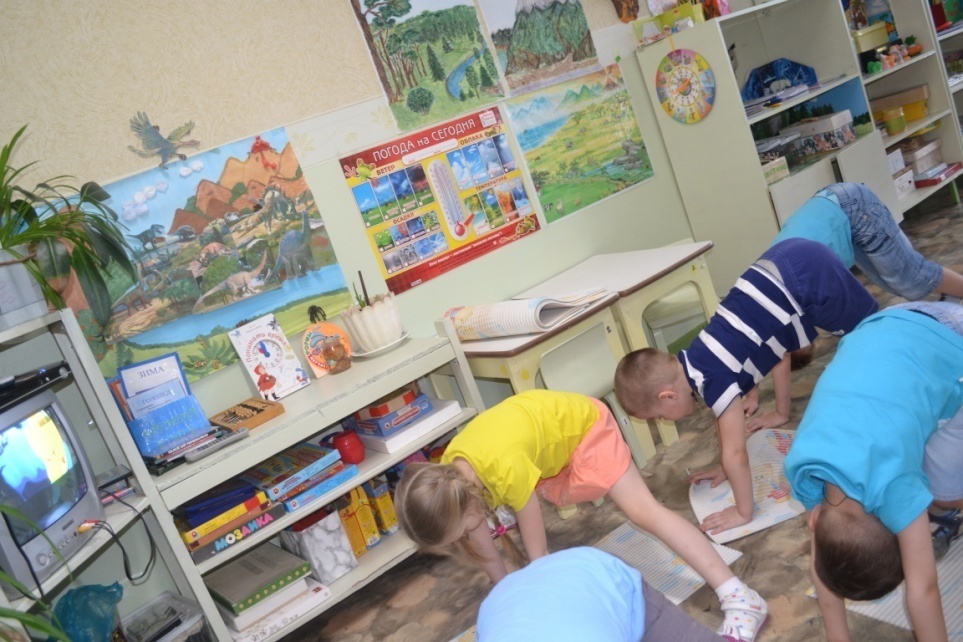 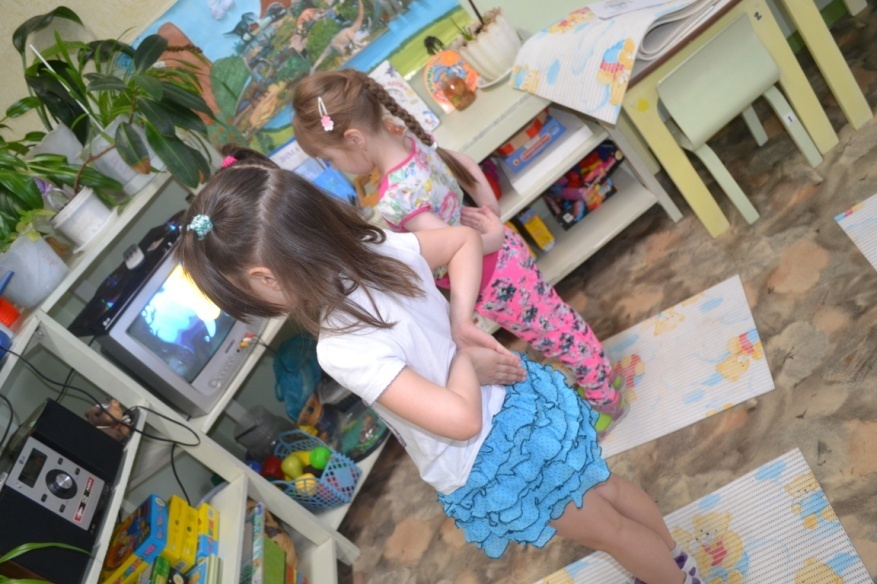 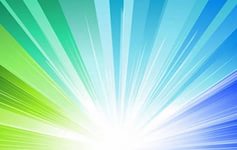 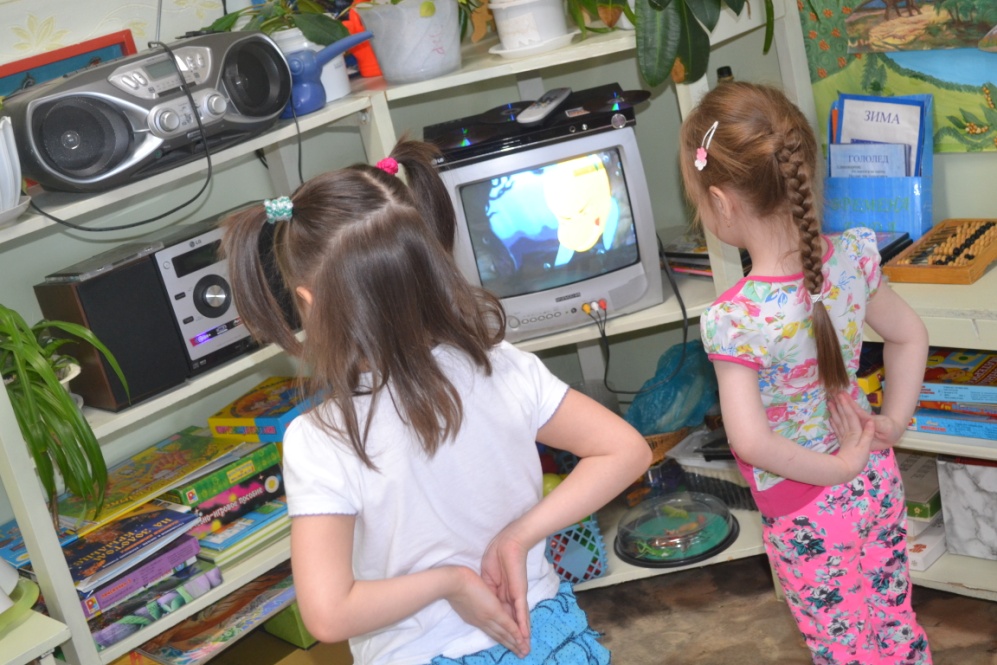 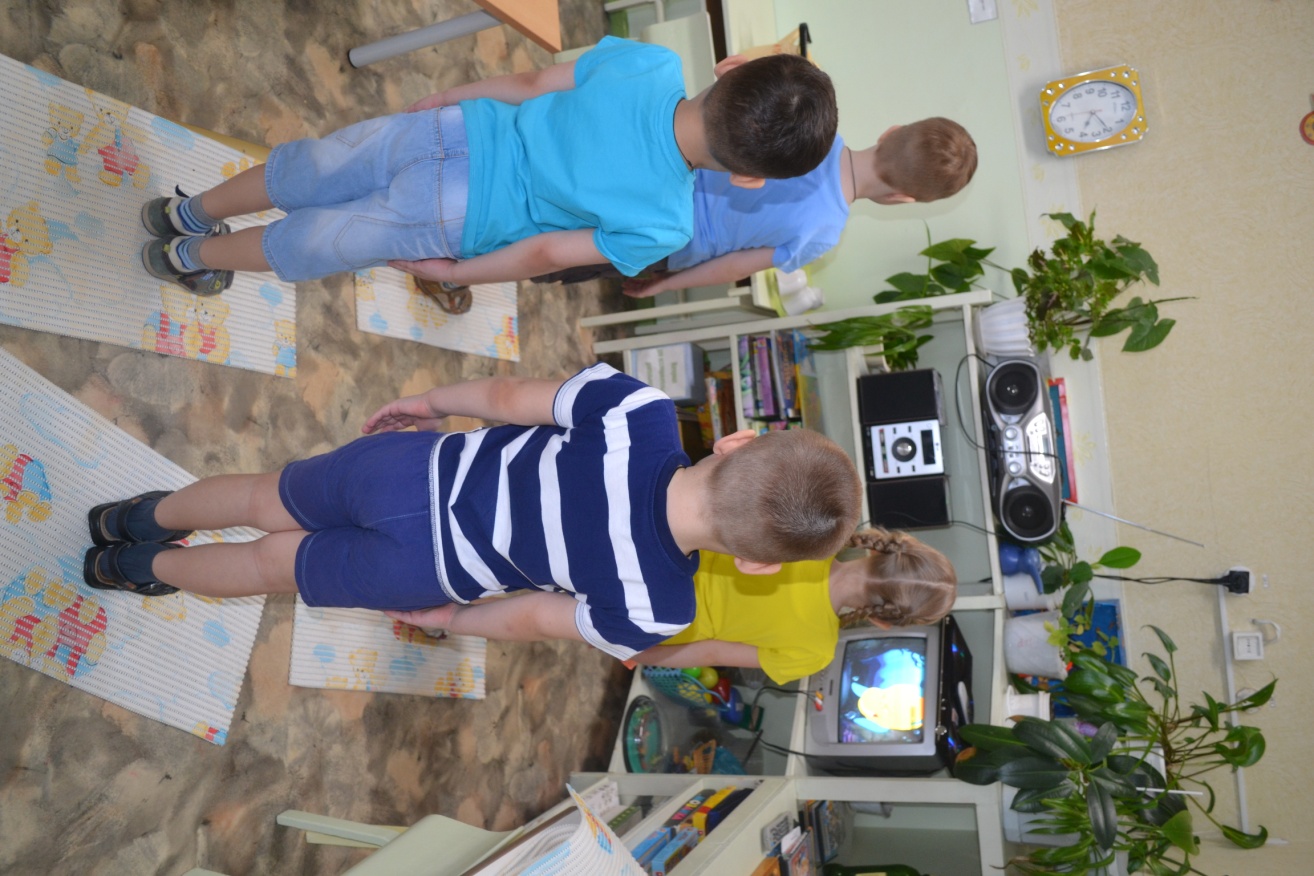 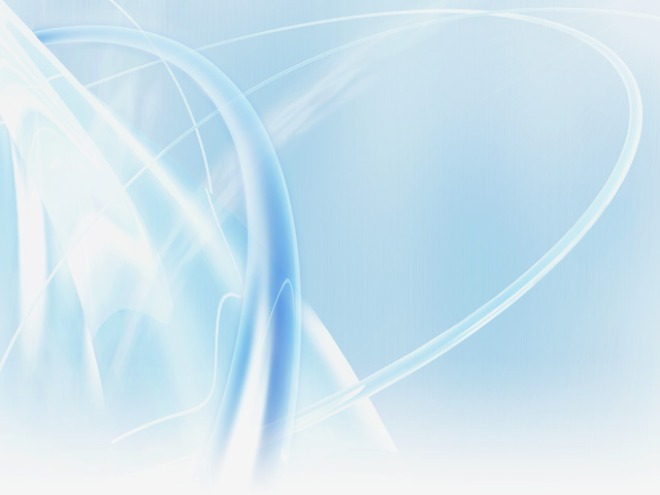 Йога-сказки
Статичное слушание сказки превращается в увлекательное занятие.
Йога в виде сказки – это чудесный способ делать вместе с детьми комплекс упражнений йоги, связанных единой сюжетной линией.
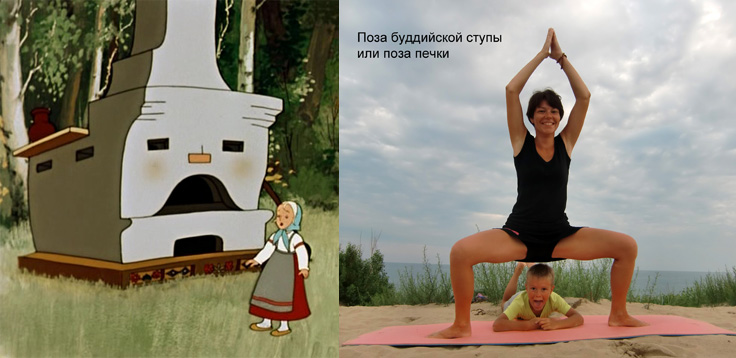 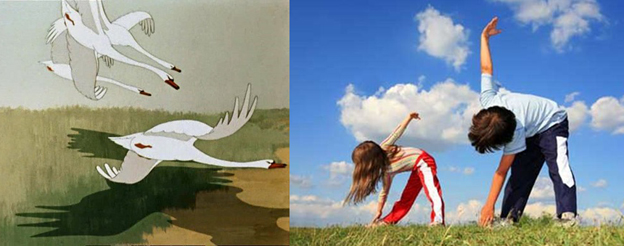 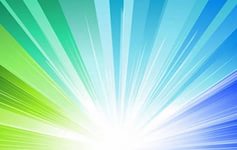 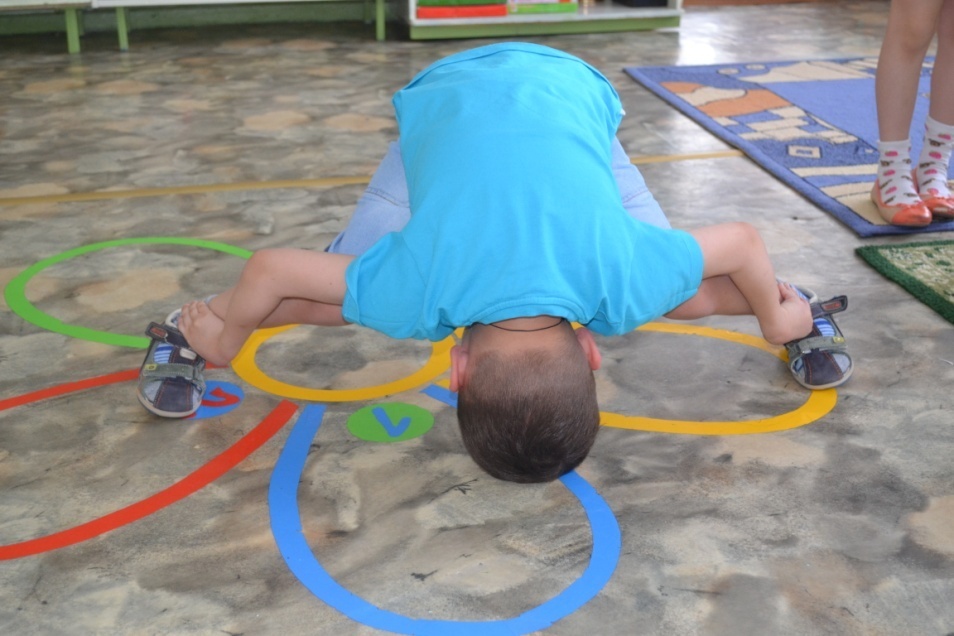 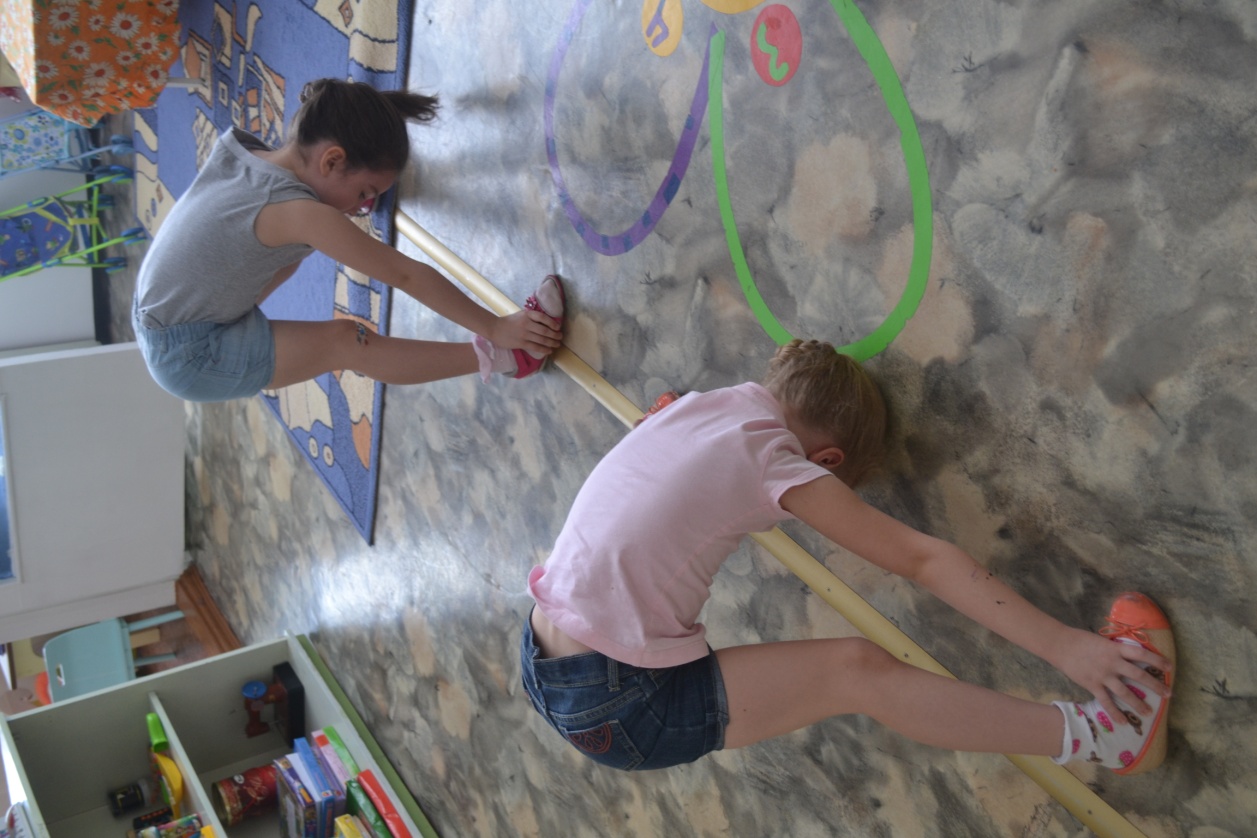 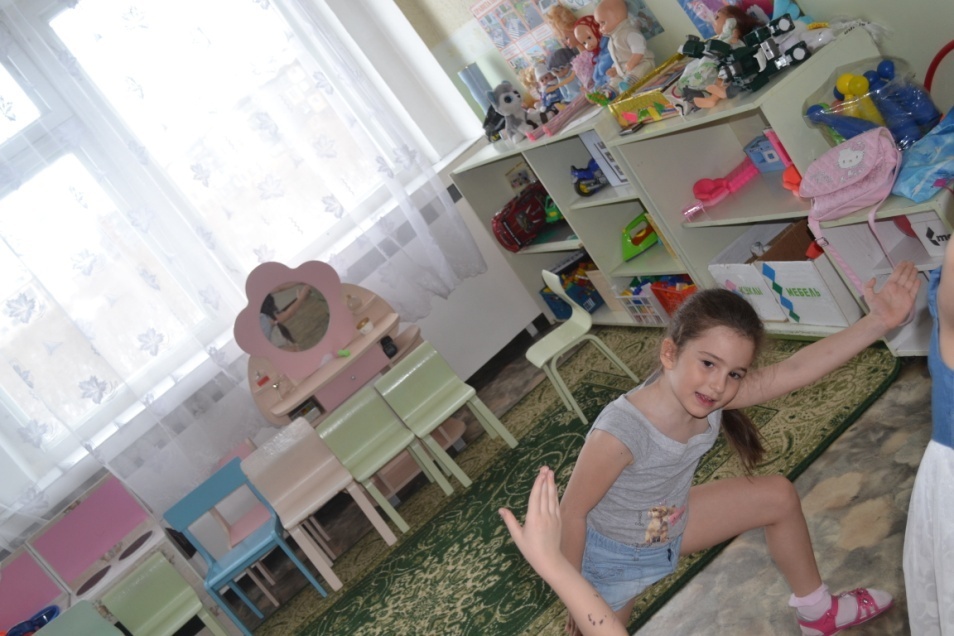 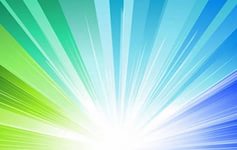 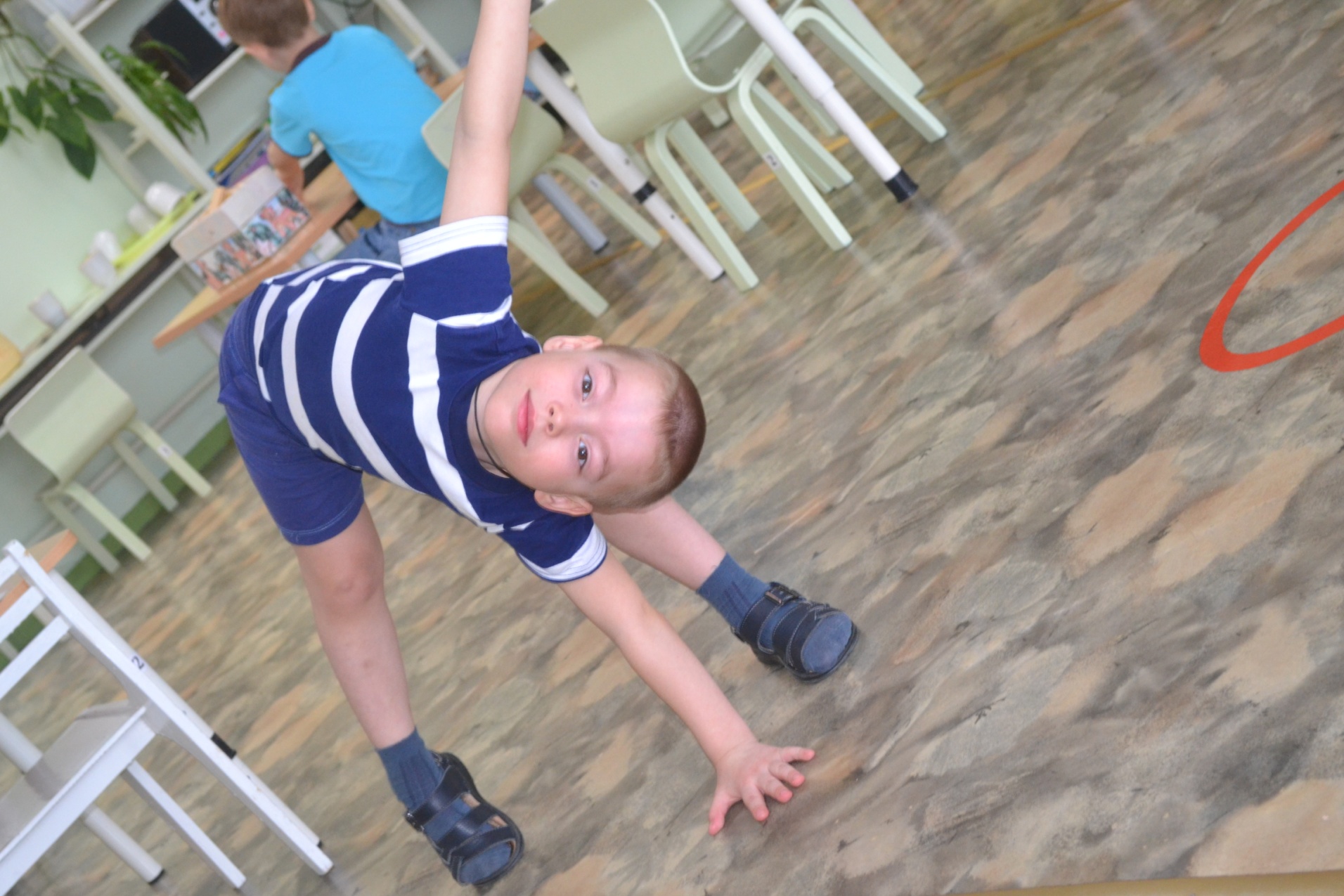 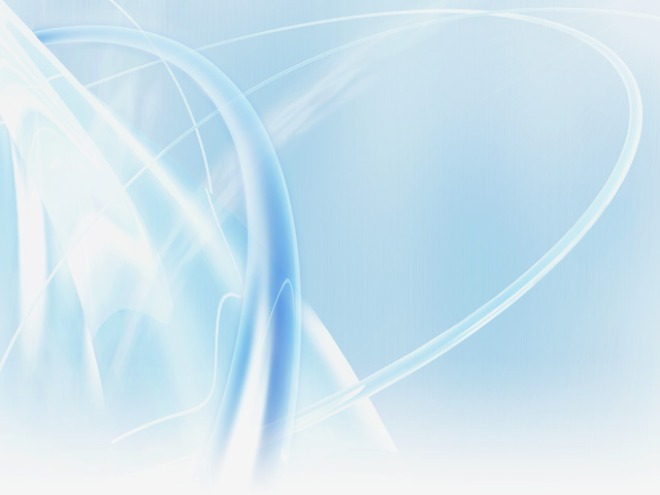 Йога-игры
это увлекательный, творческий подход, к играм на развитие статического равновесия.
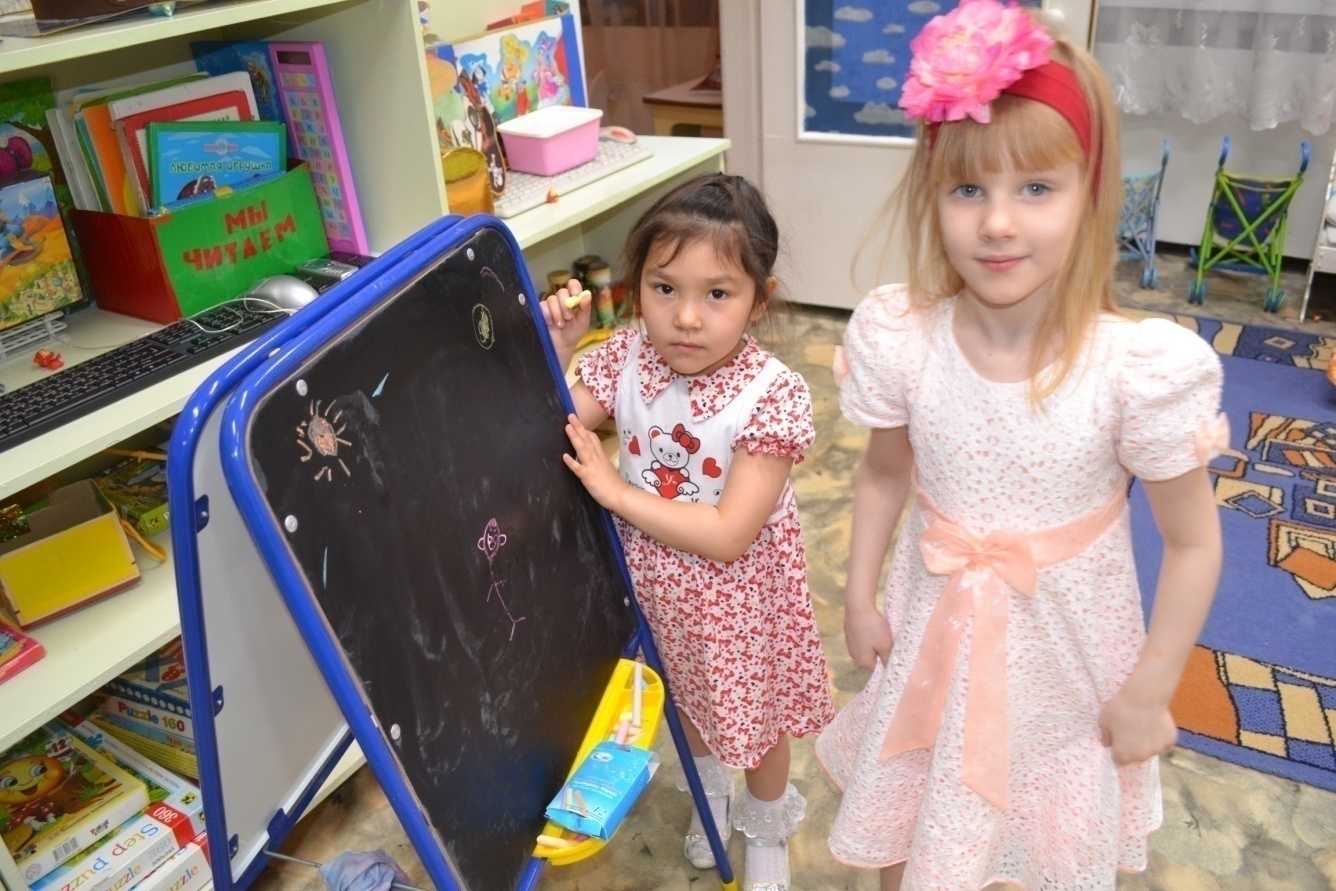 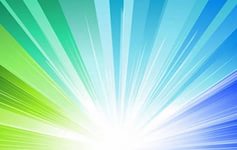 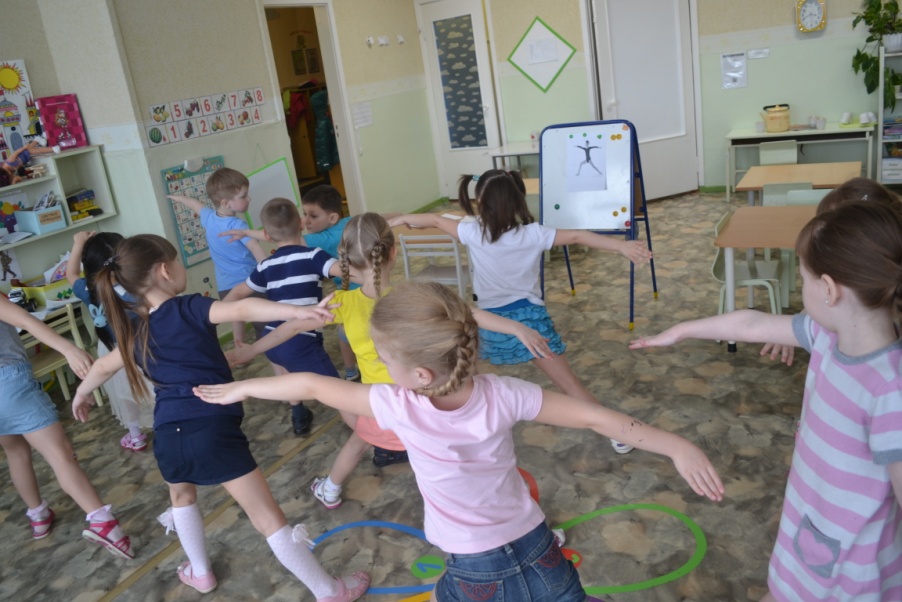 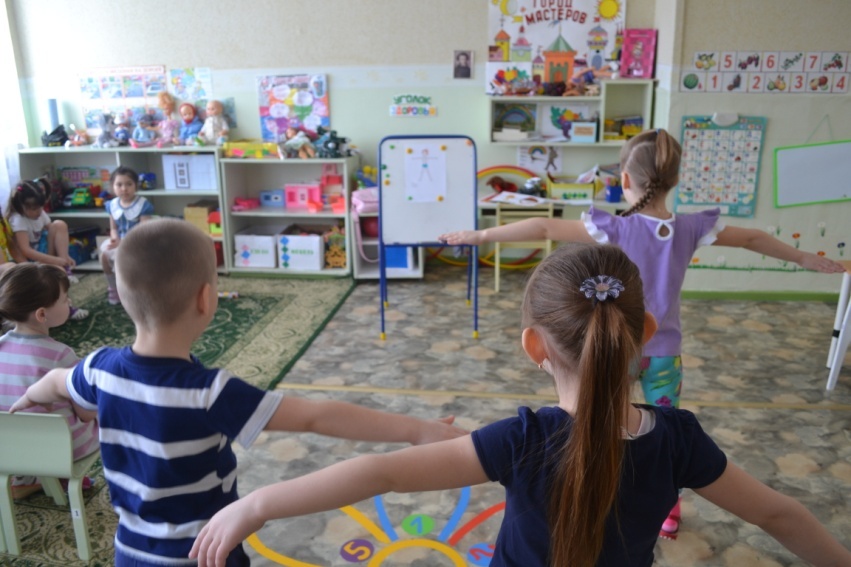 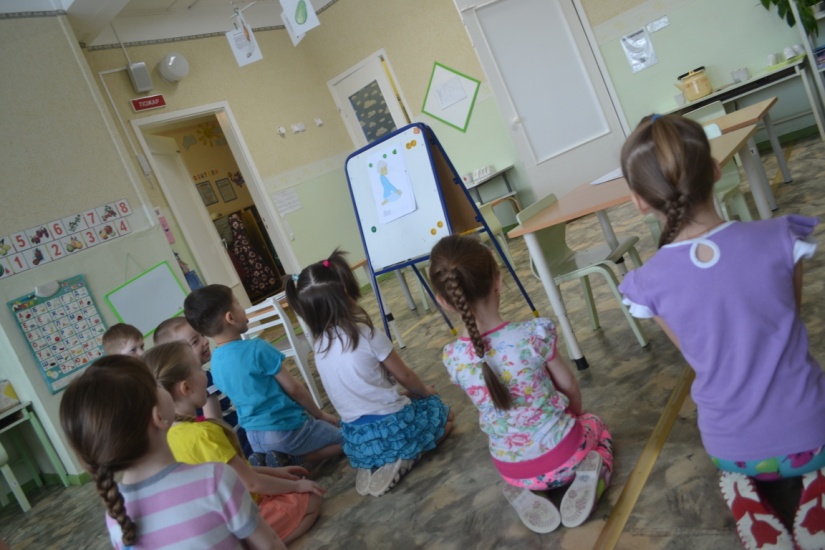 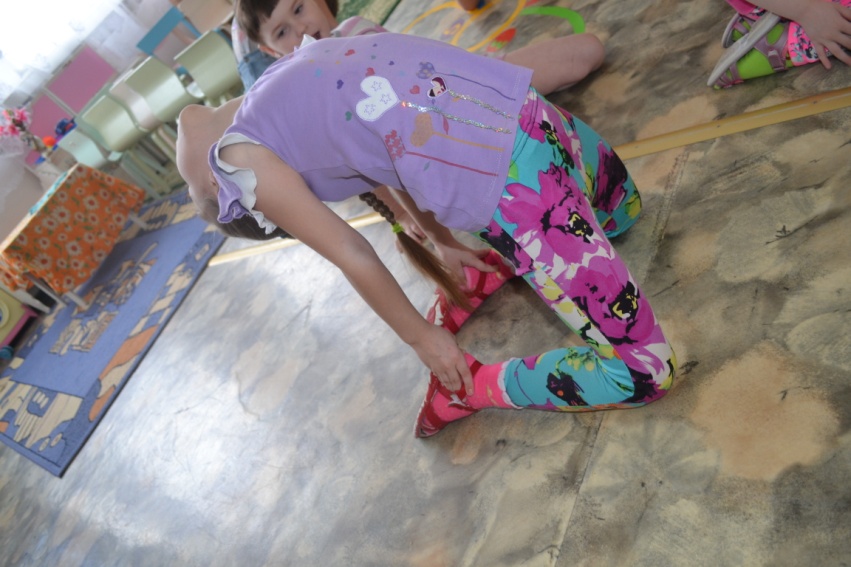 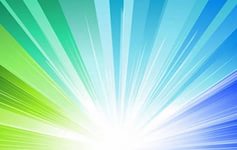 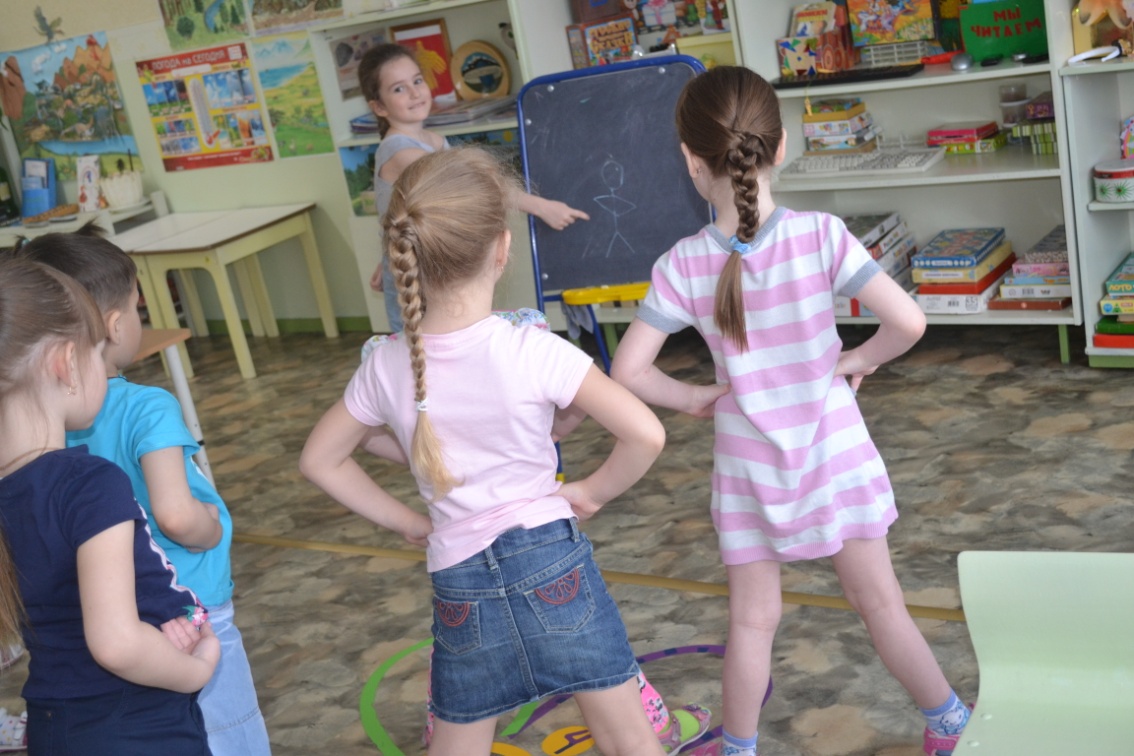 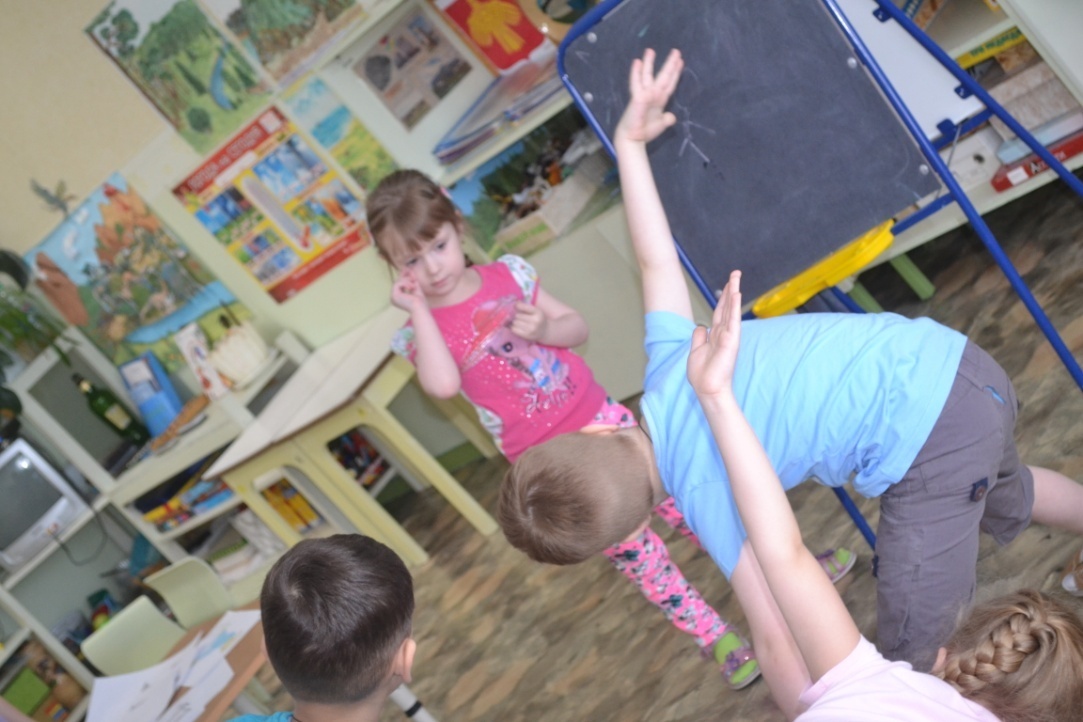 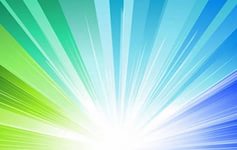 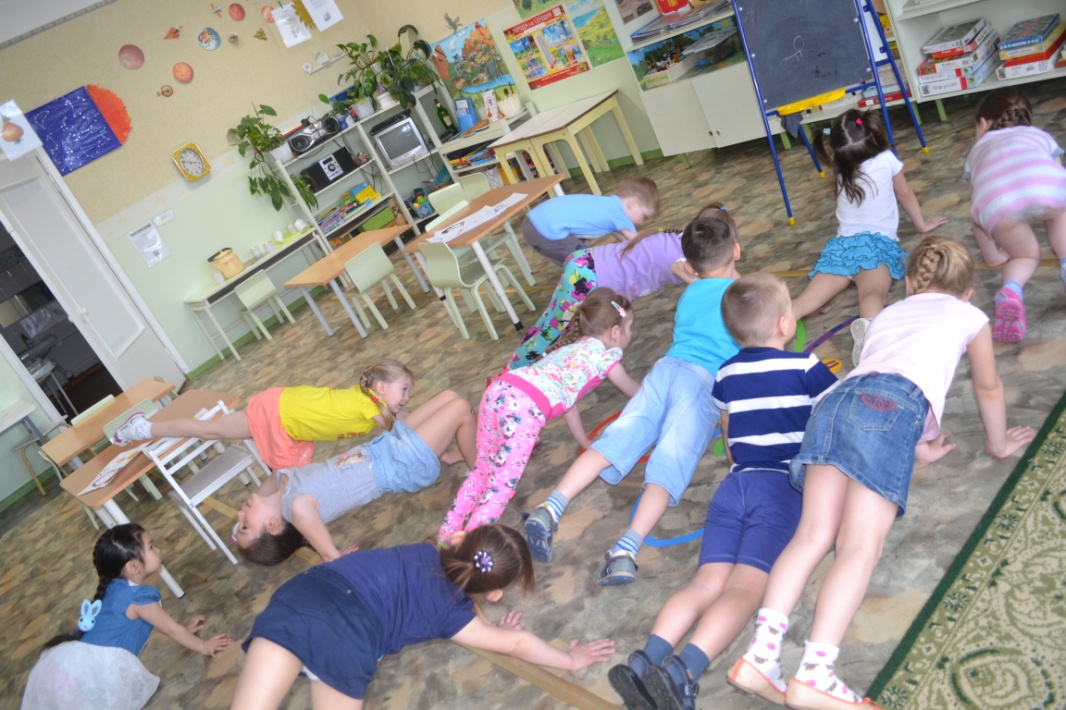 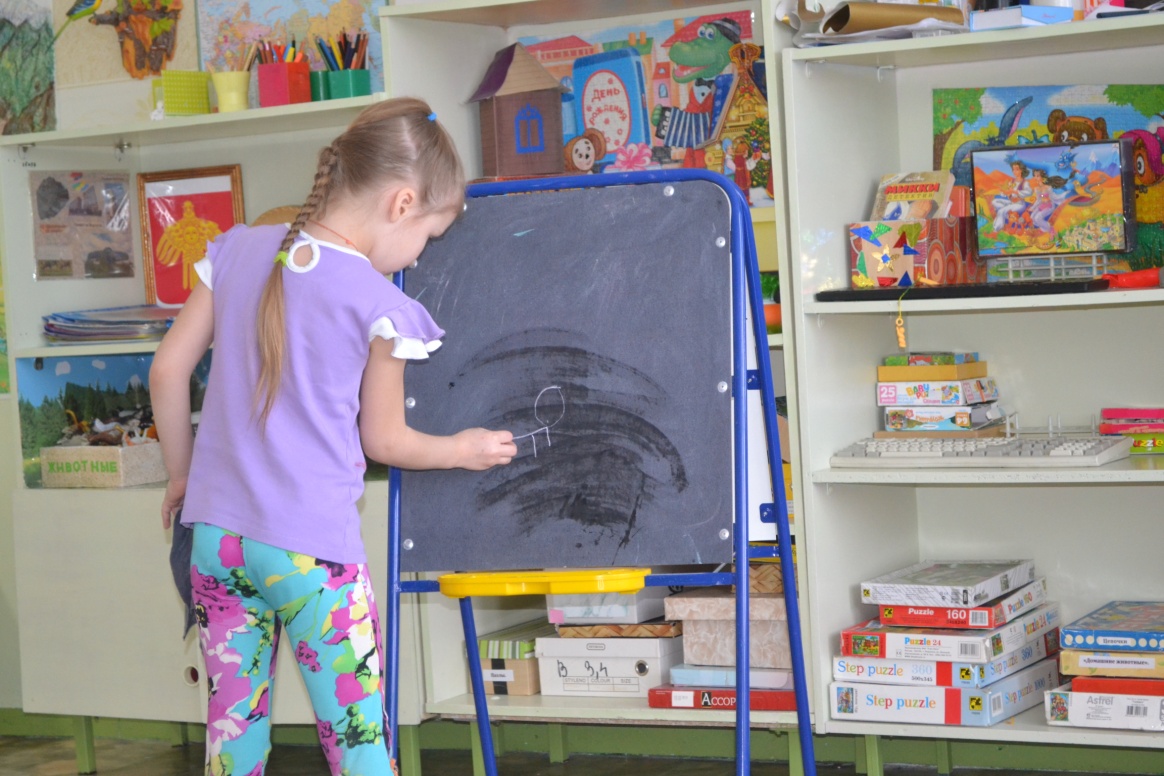 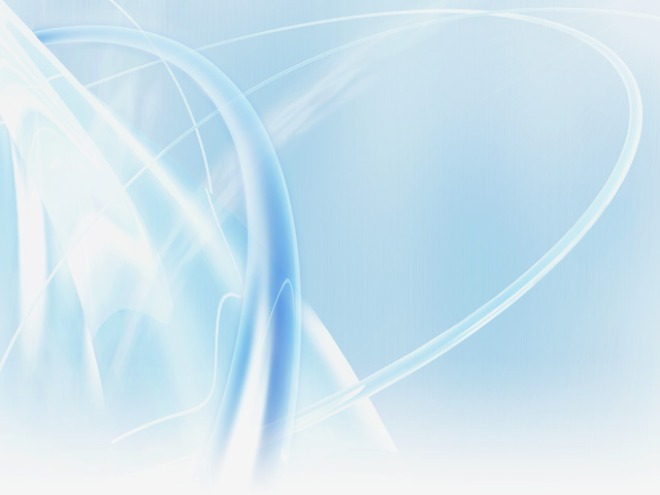 Рисование мандалы.
Это оптимальный способ прийти к внутреннему балансу.
 Работа с мандалами помогает научить детей сосредоточиваться, и при этом успокаивает, снимает эмоциональное напряжение.
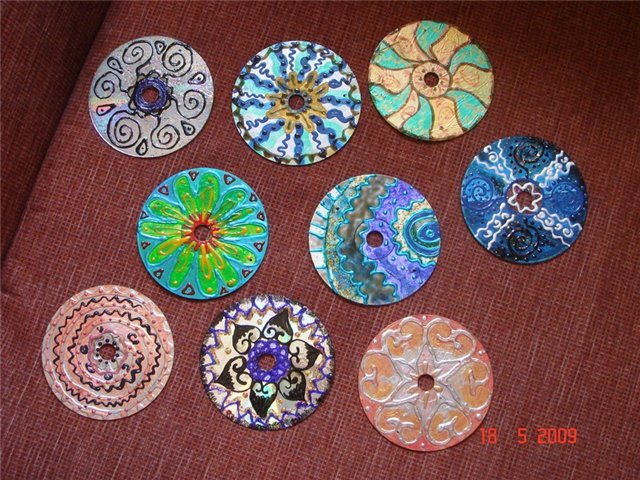 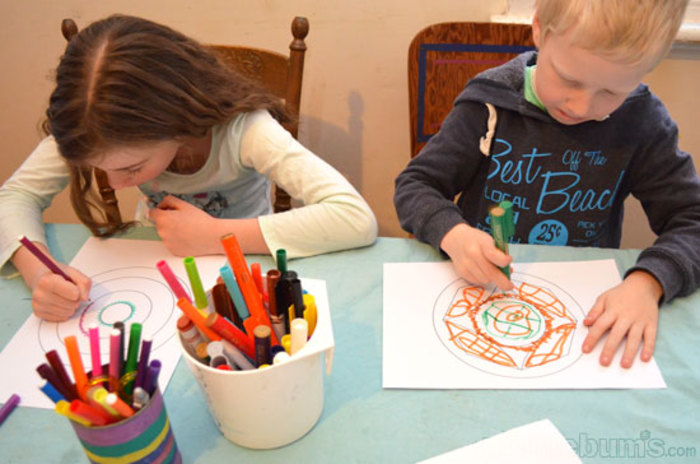 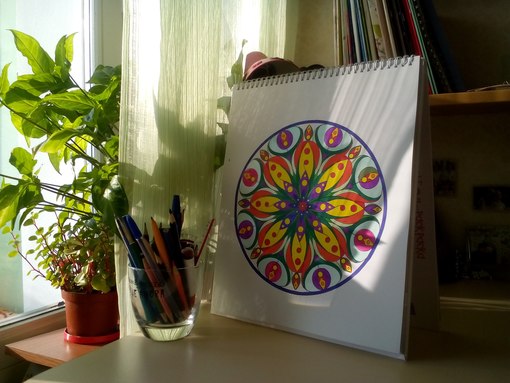 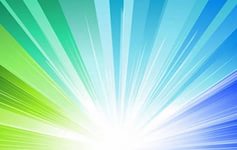 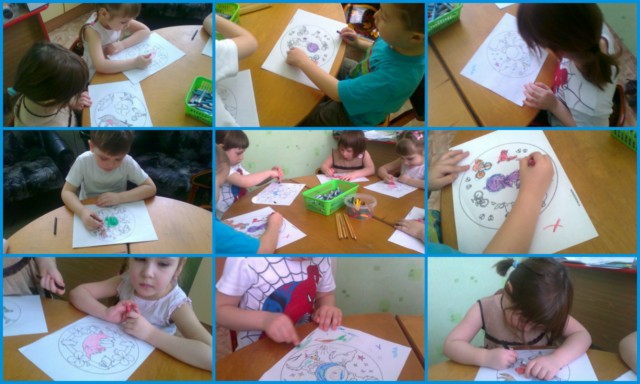 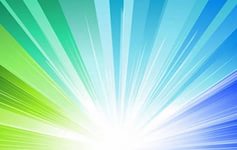 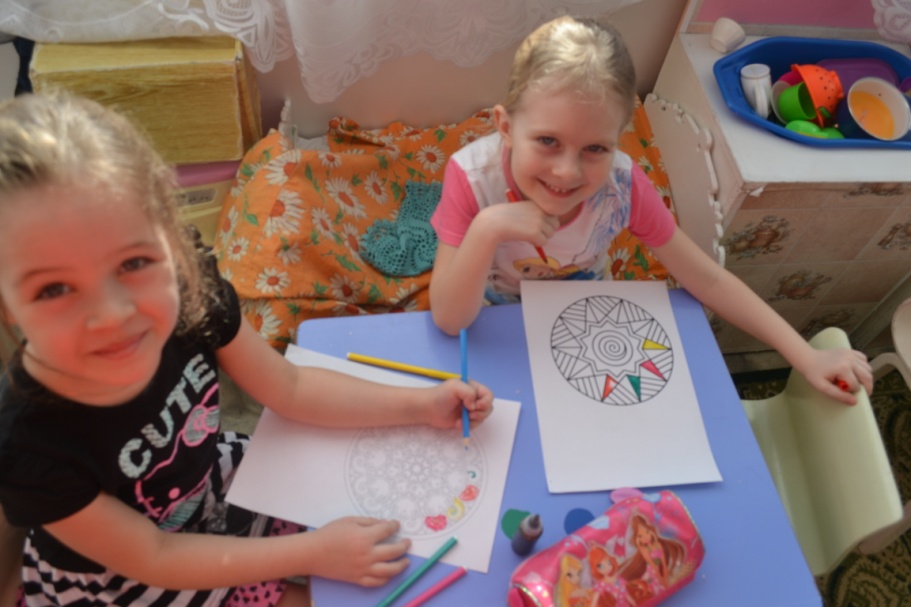 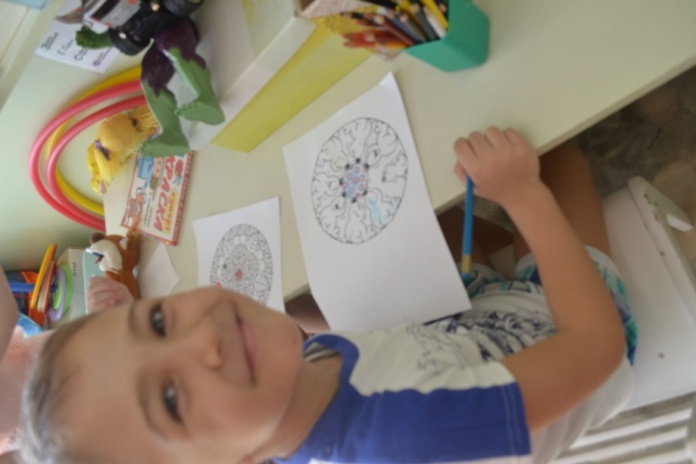 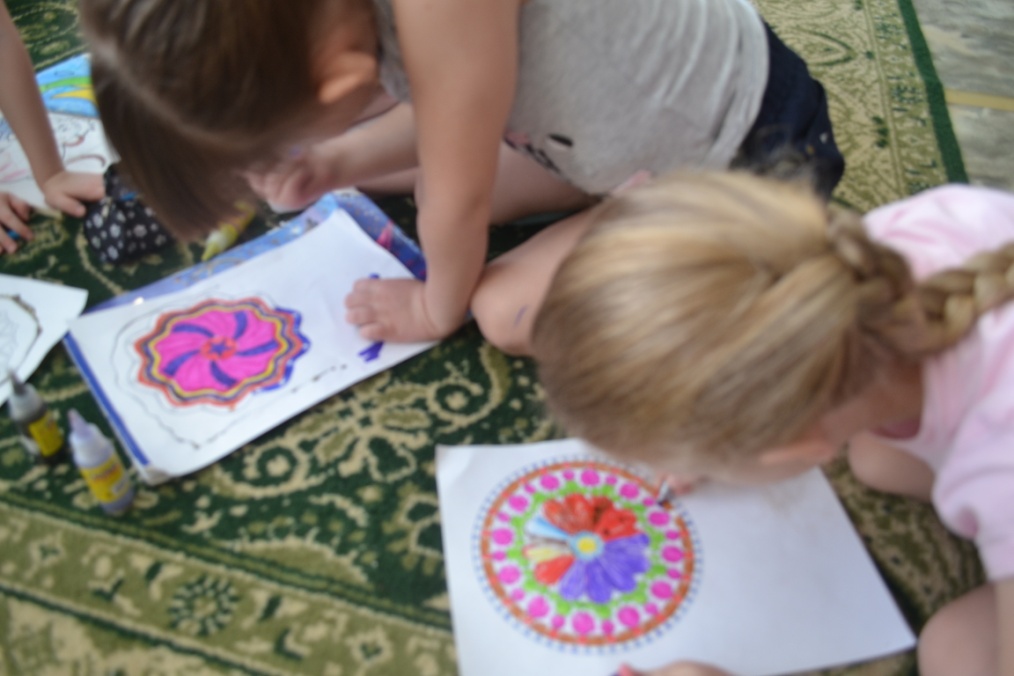 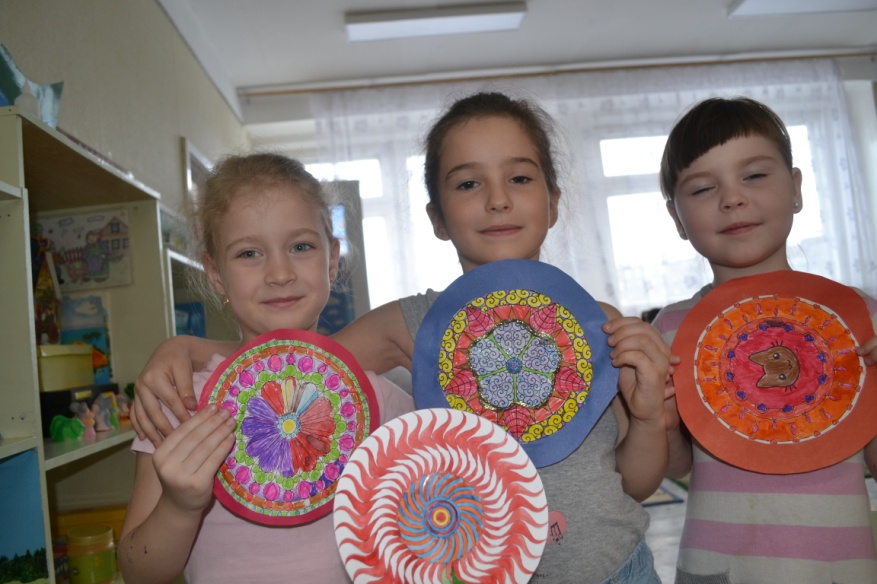 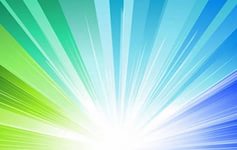 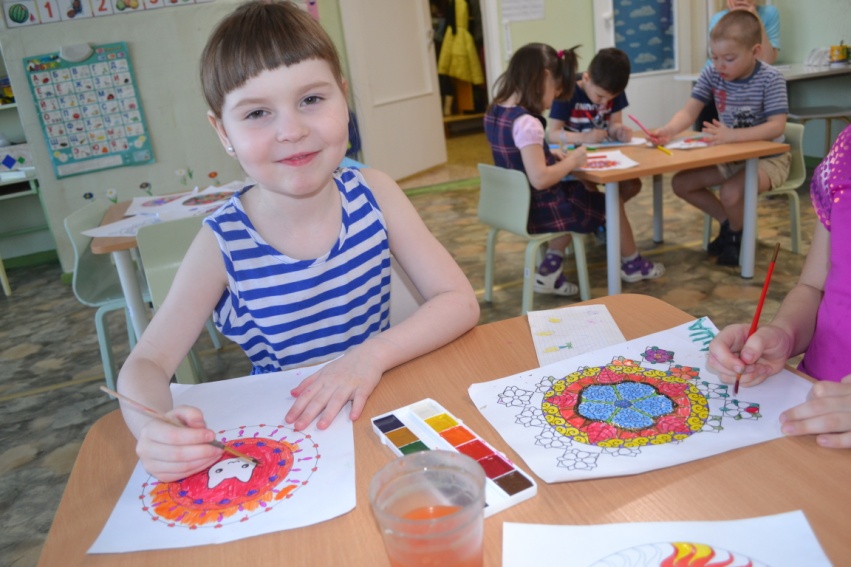 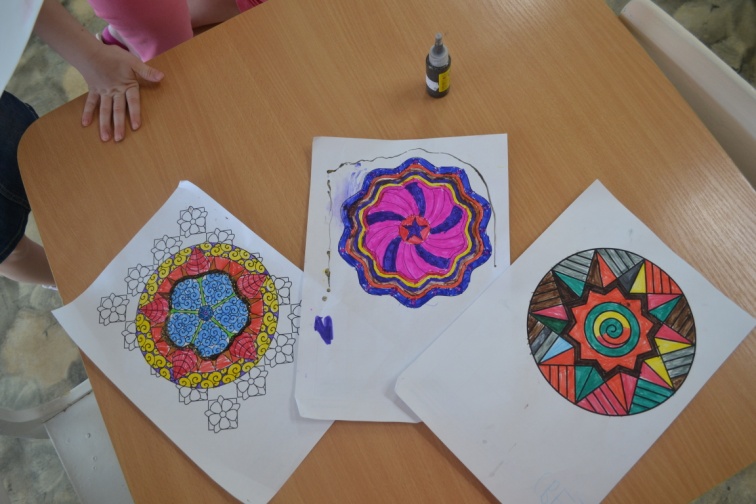 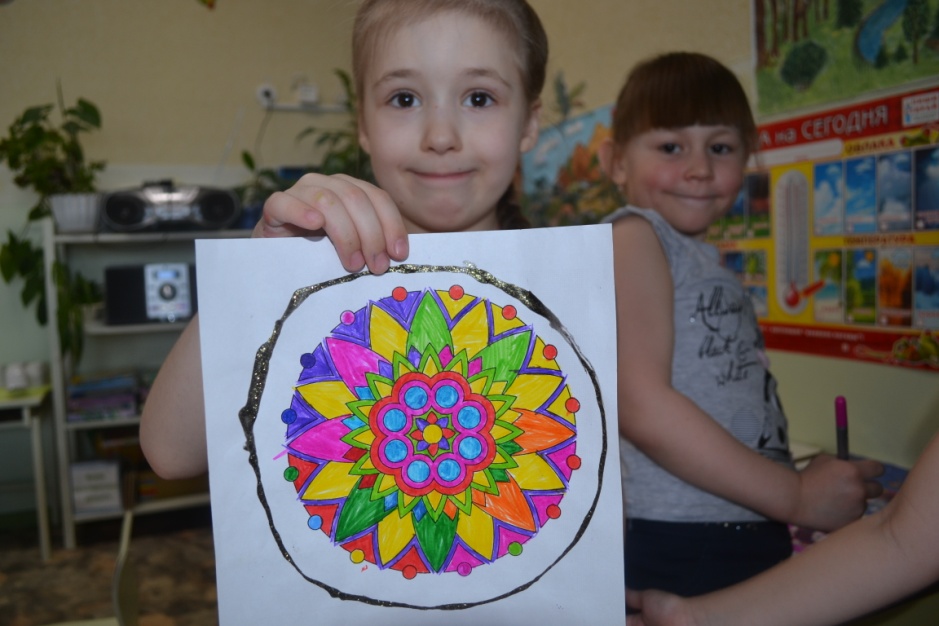 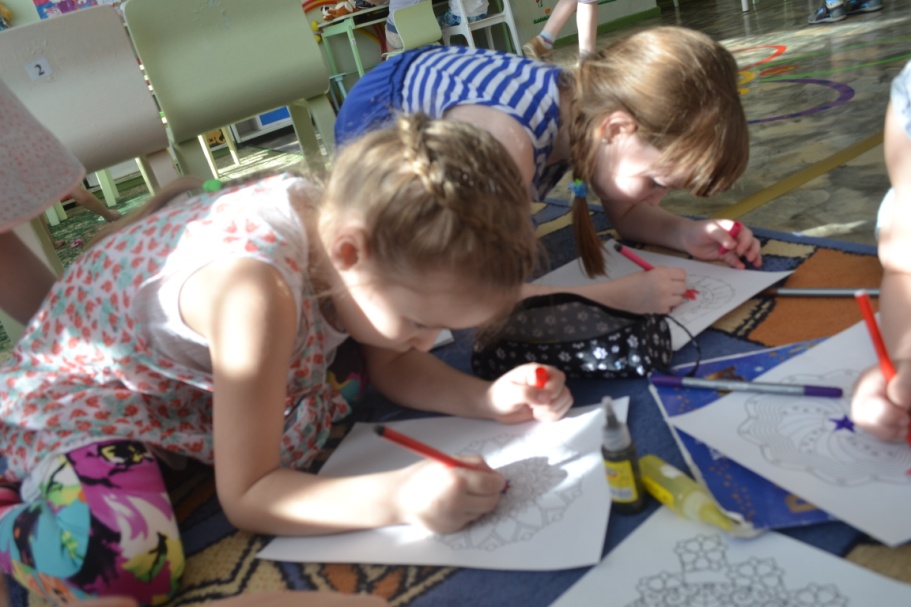 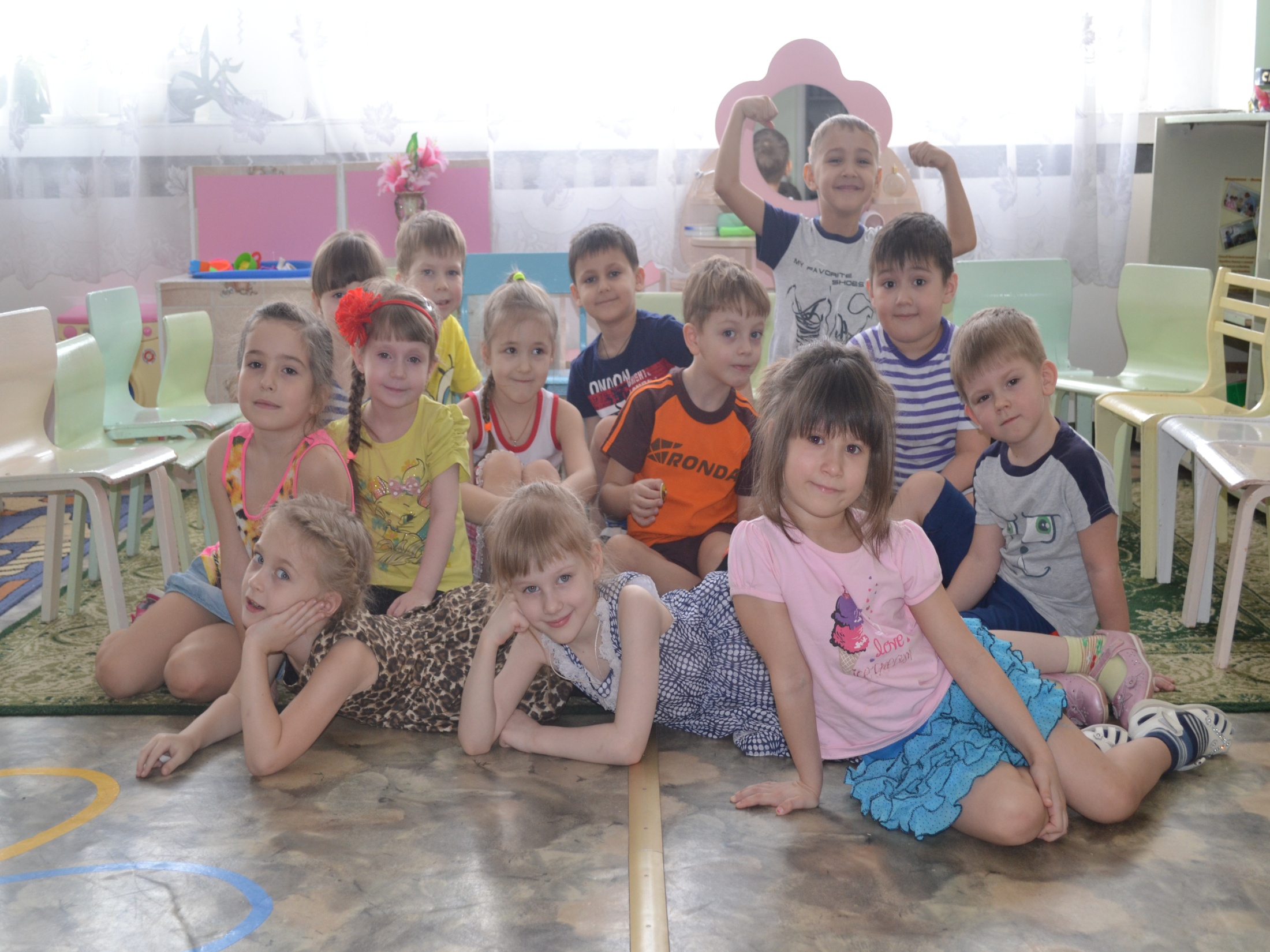 Спасибо за внимание!